ModuloNETNeural Networks Meet ModularArithmetic for Efficient Hardware Masking
Anuj Dubey1, Afzal Ahmad3, Muhammad Adeel Pasha3,
Rosario Cammarota2, Aydin Aysu1

1North Carolina State University, United States
2Intel Labs, United States 
3Lahore University of Management and Science, Pakistan
Sponsors
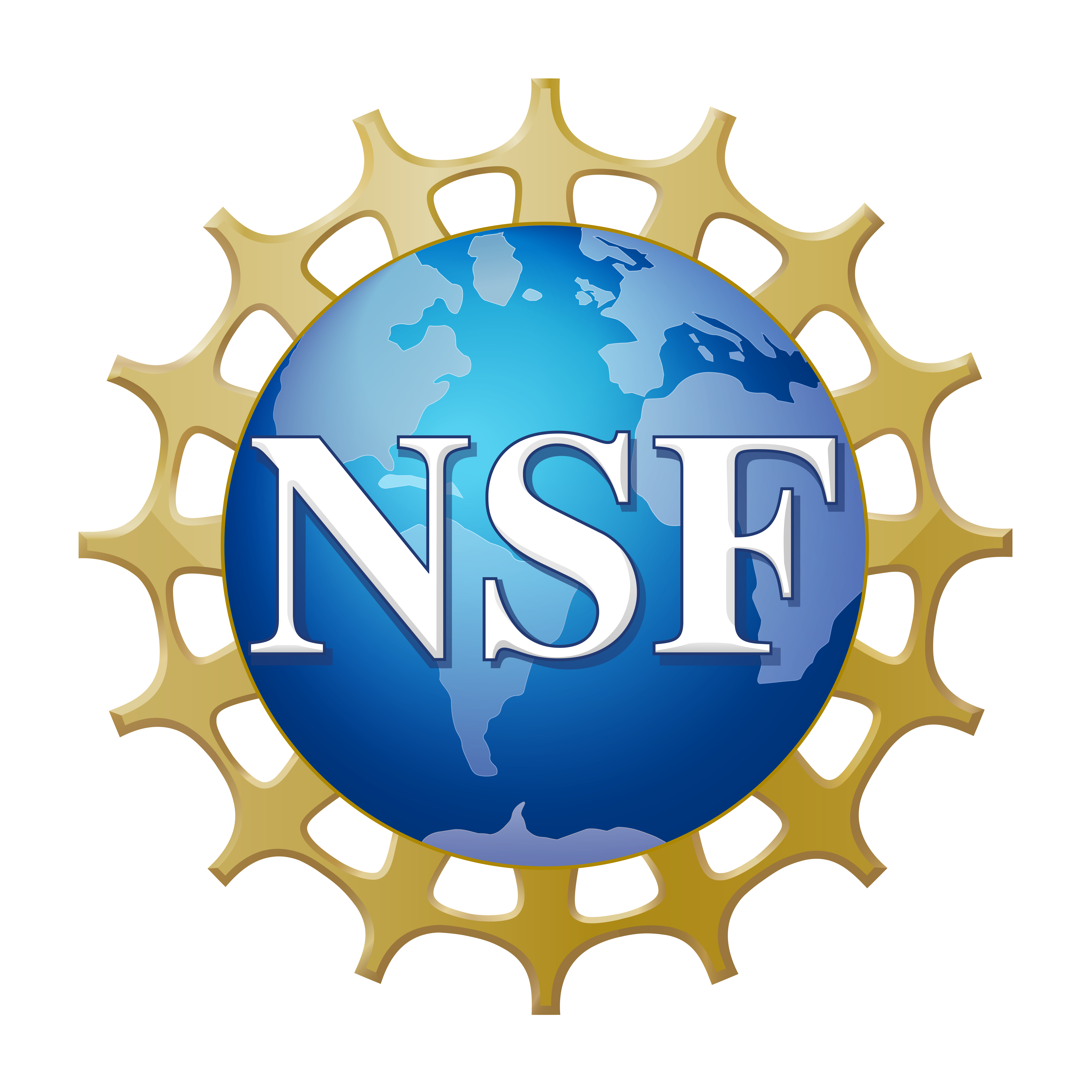 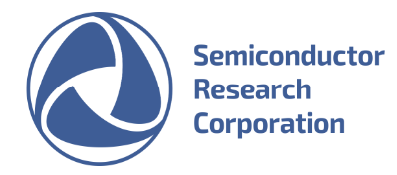 1
Design
Preliminaries
Introduction
Conclusion
Results
Advent of Physical Side-Channels
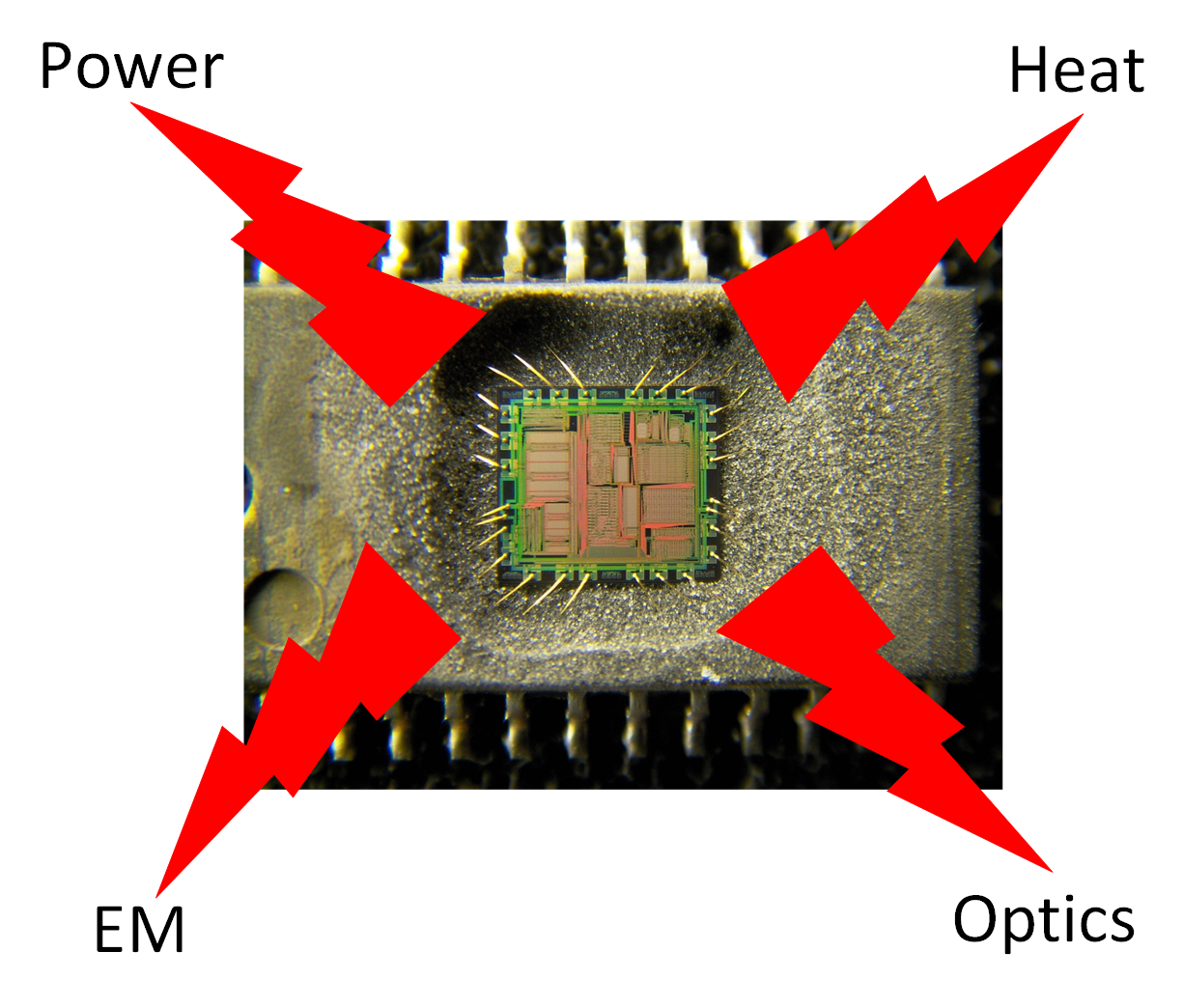 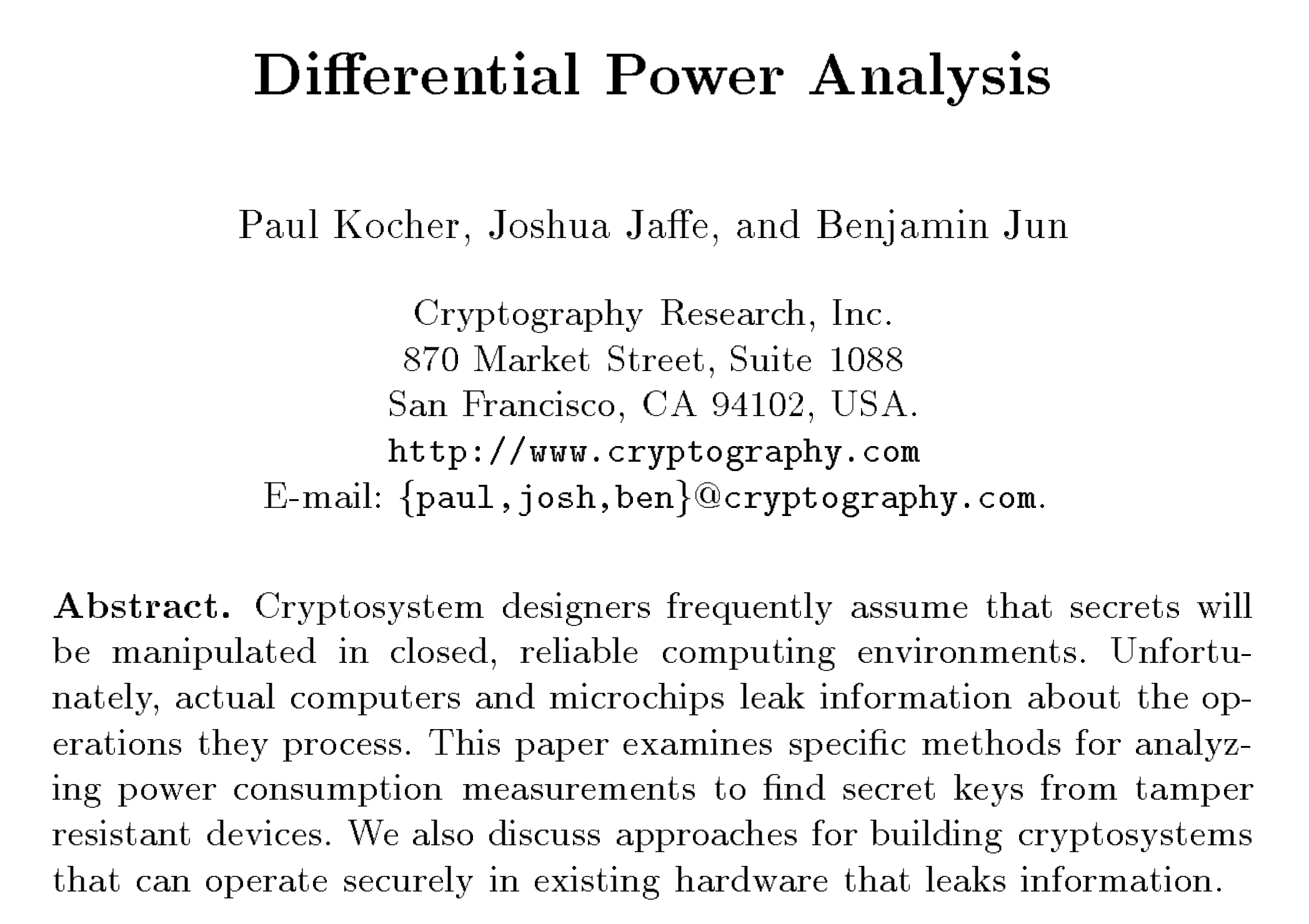 Exploit secret-data-dependent physical properties
2
Design
Preliminaries
Introduction
Conclusion
Results
Defenses for Cryptosystems
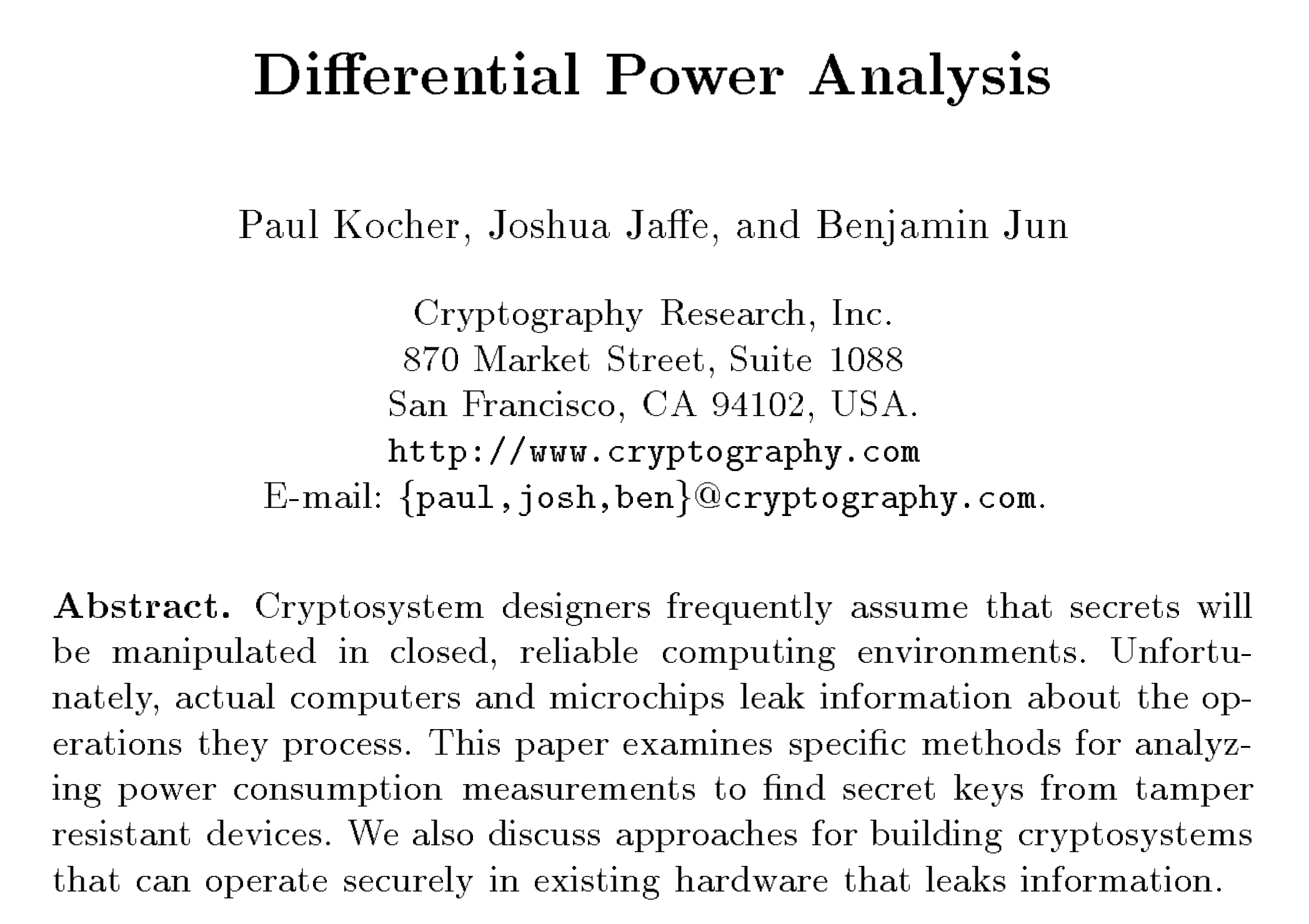 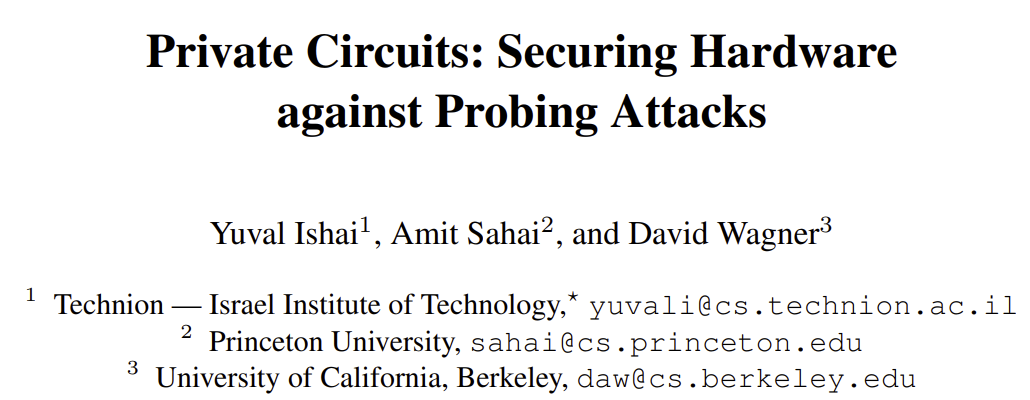 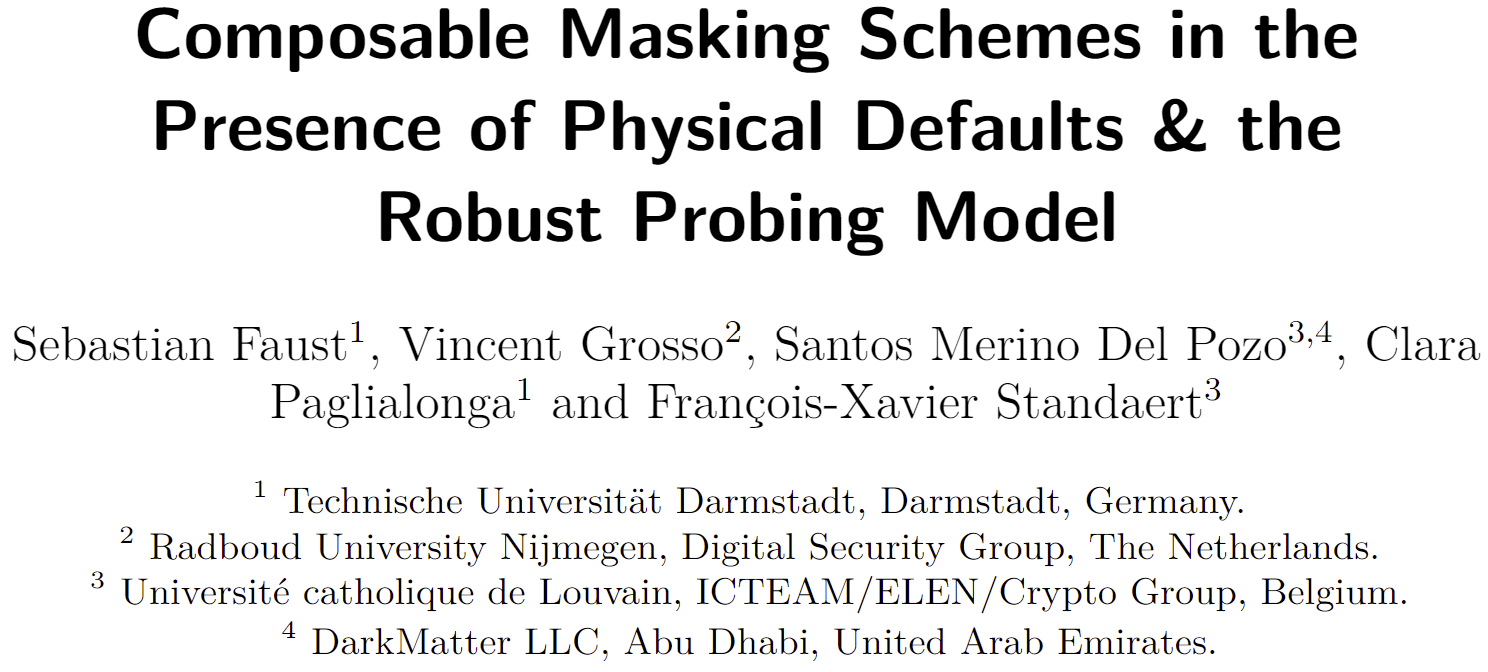 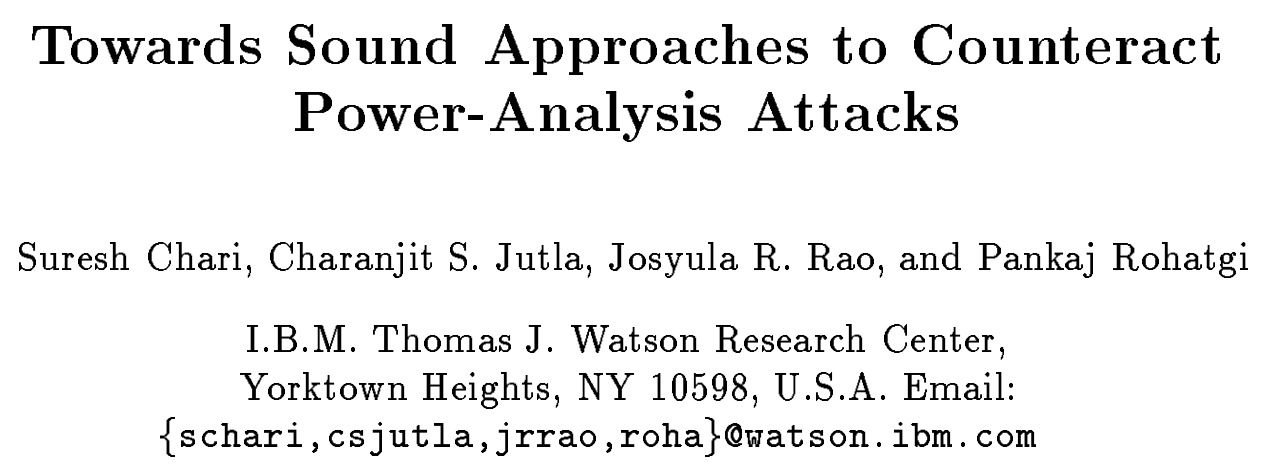 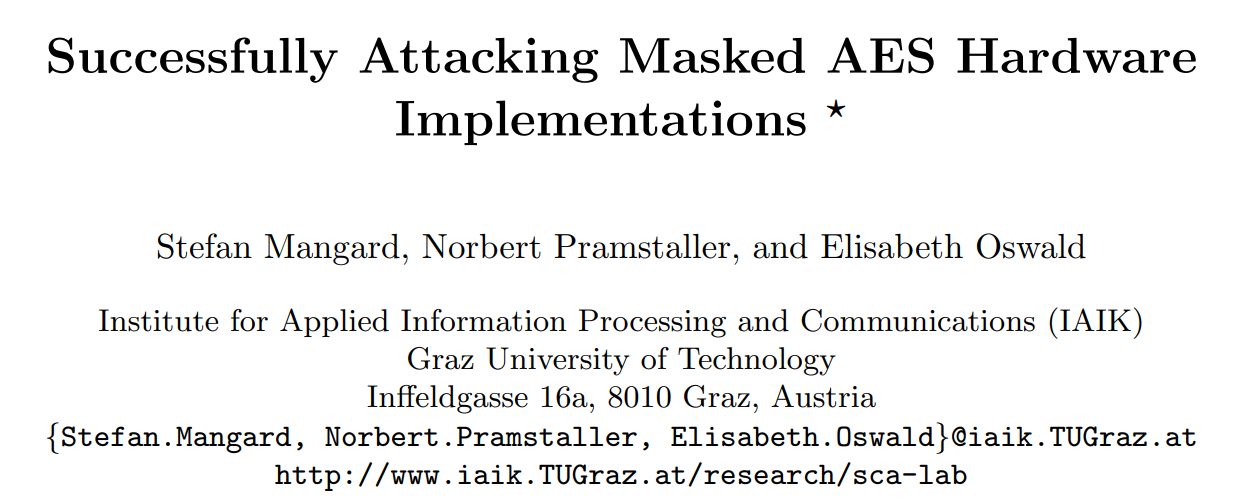 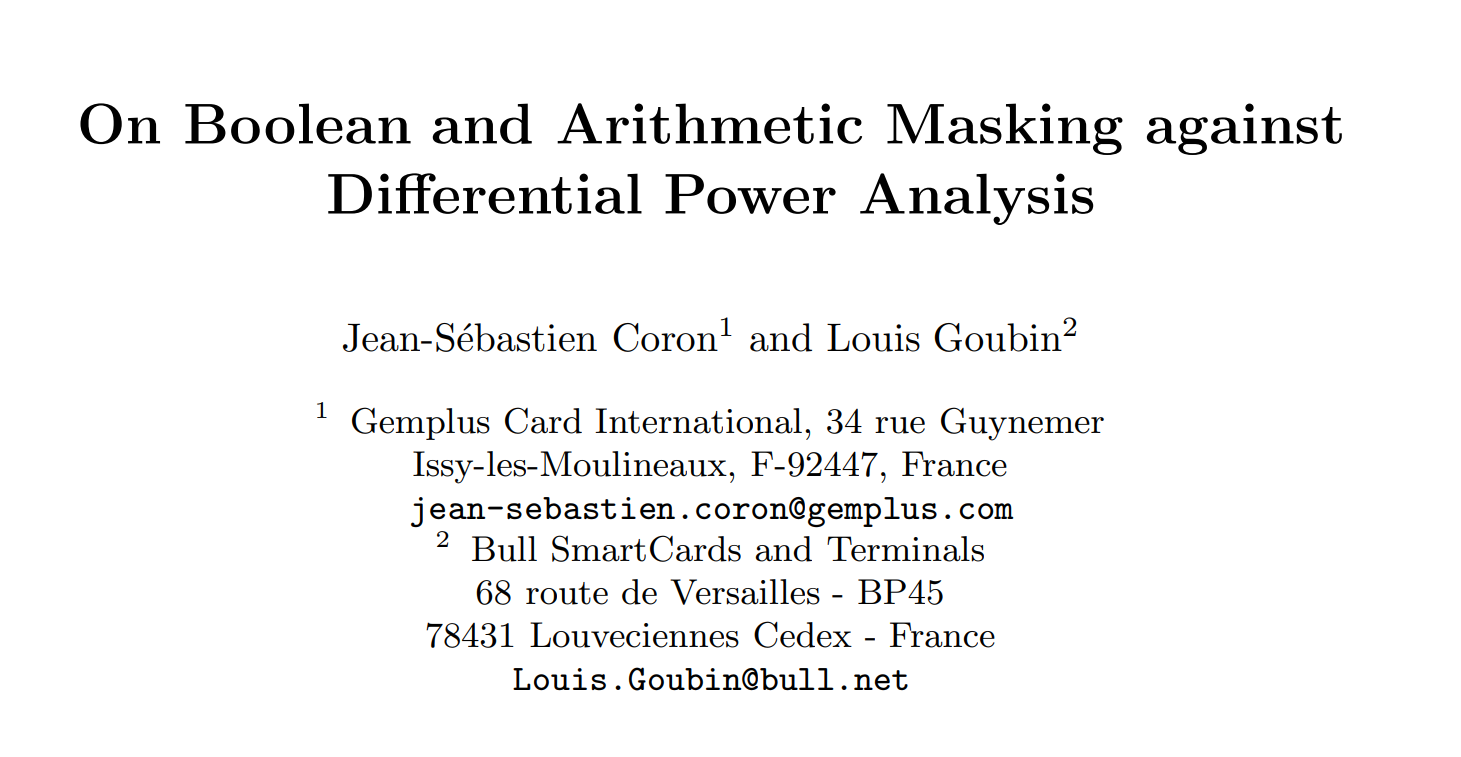 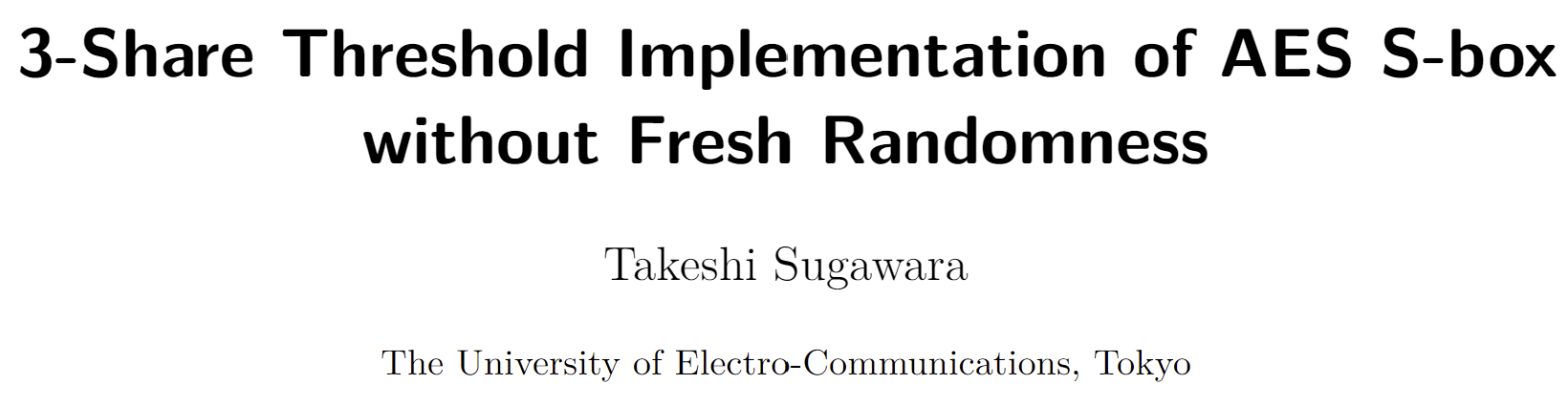 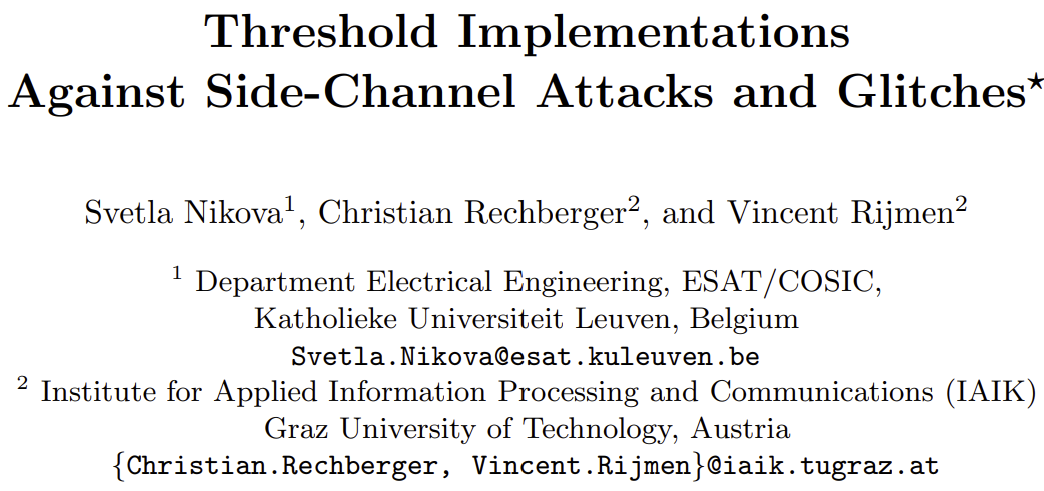 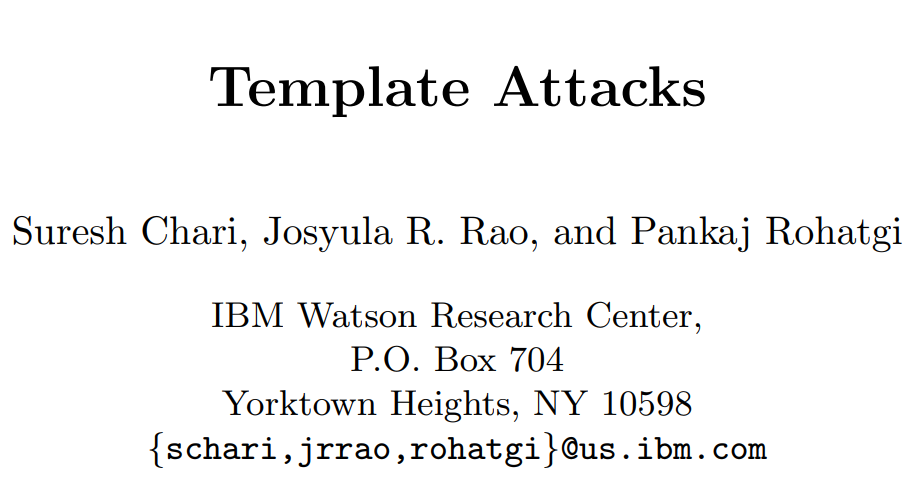 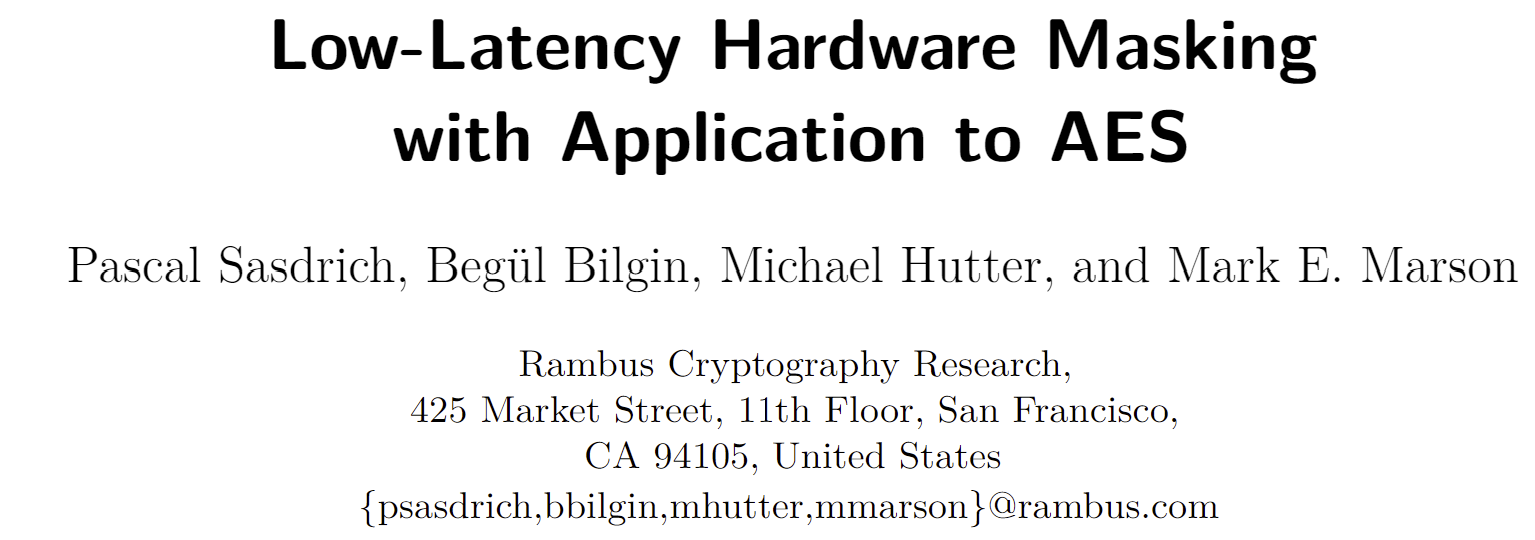 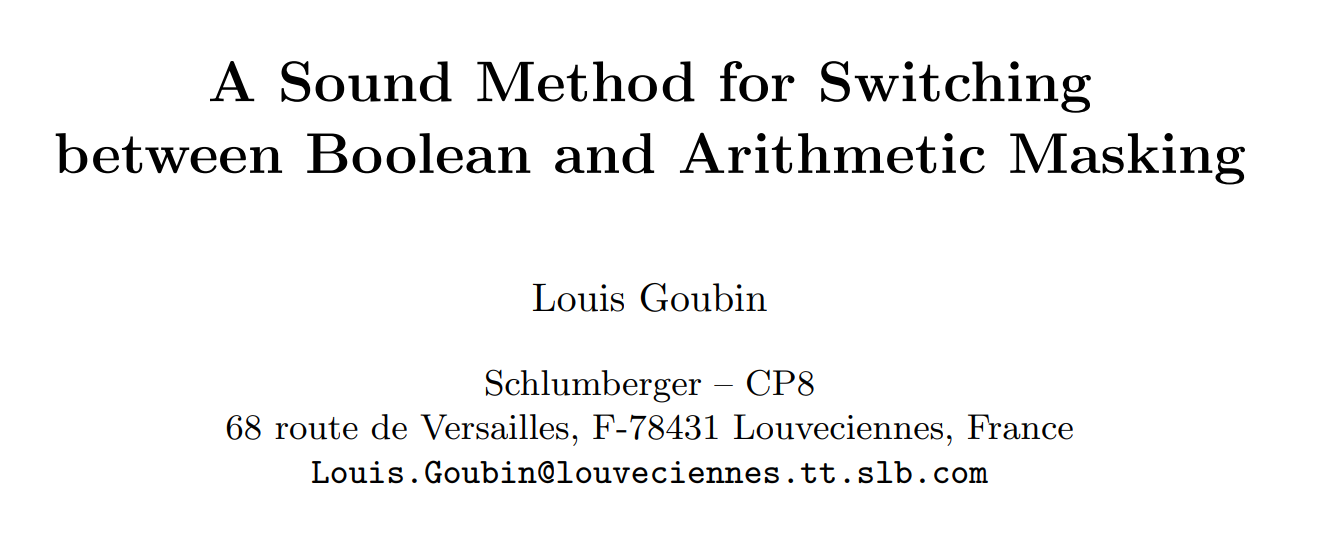 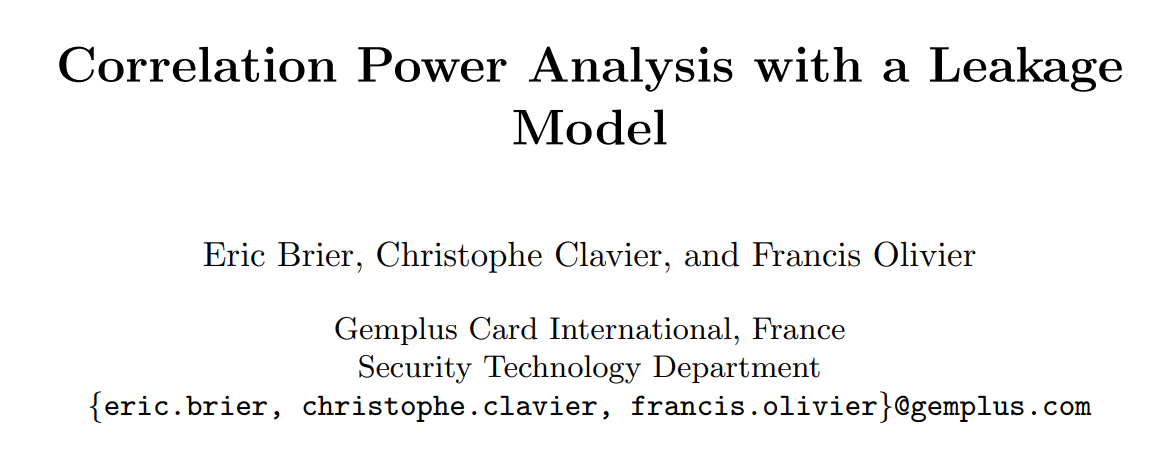 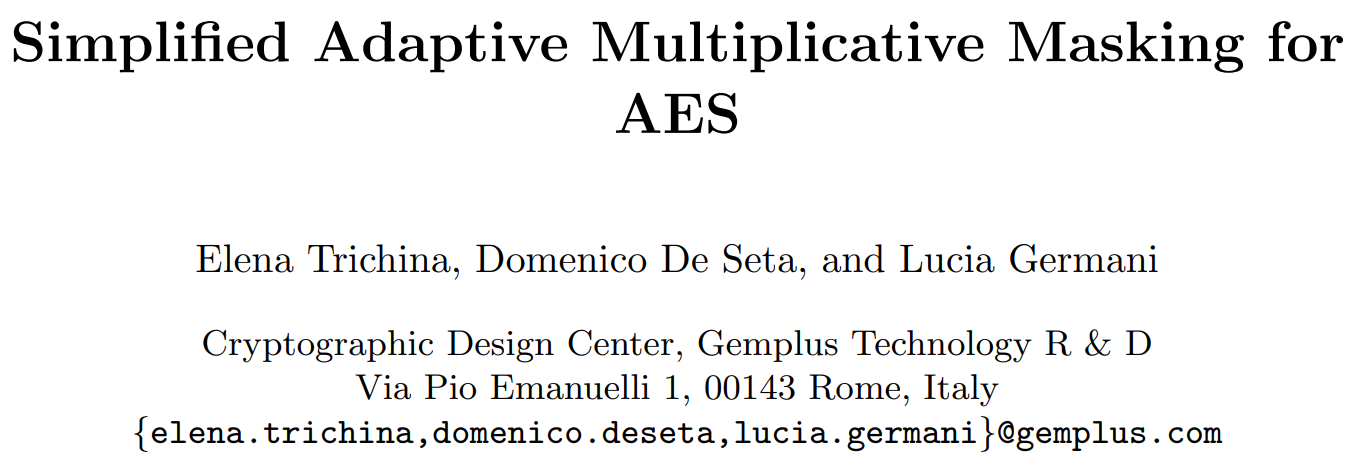 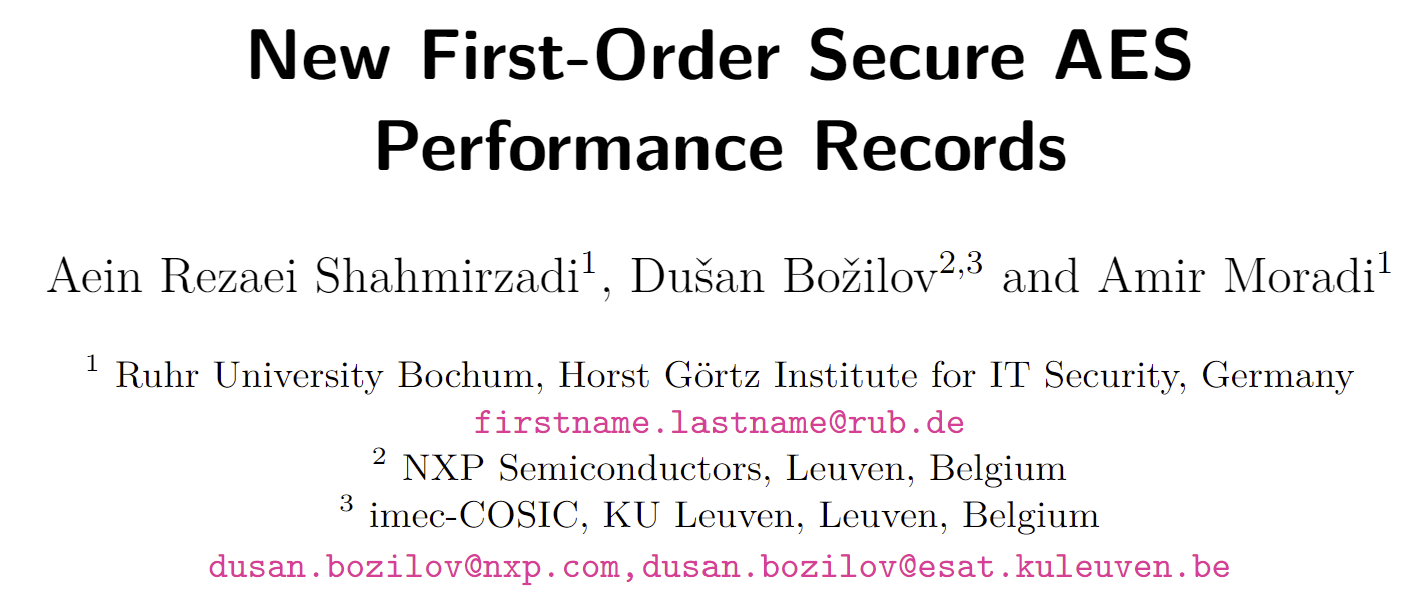 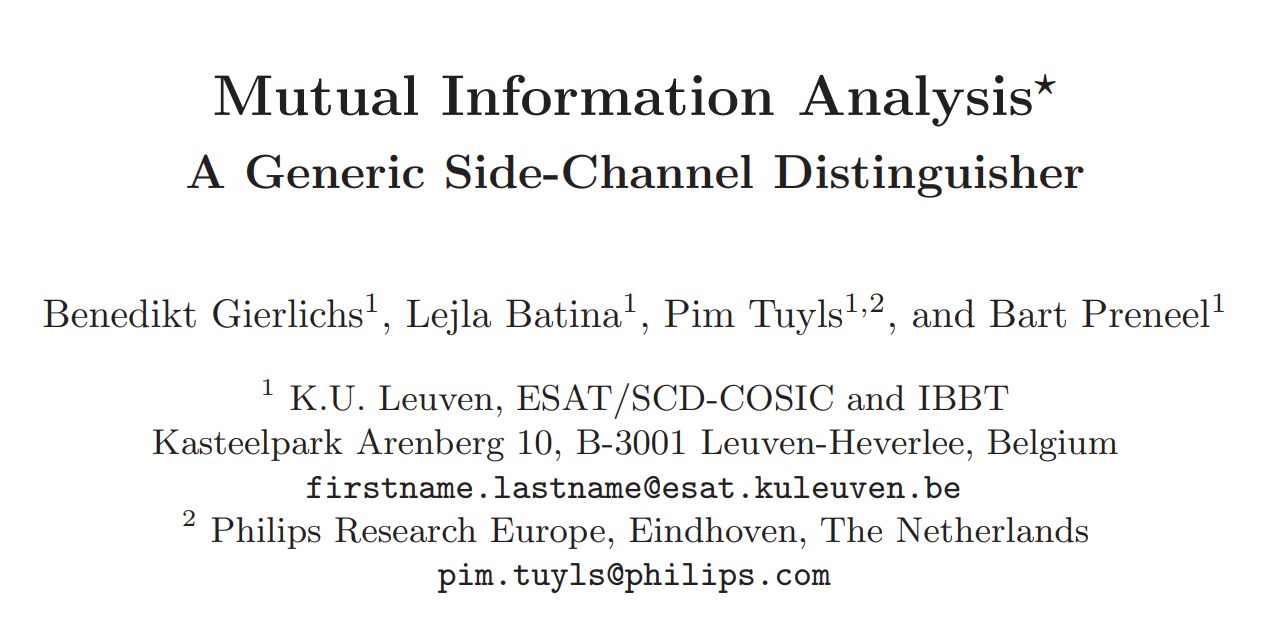 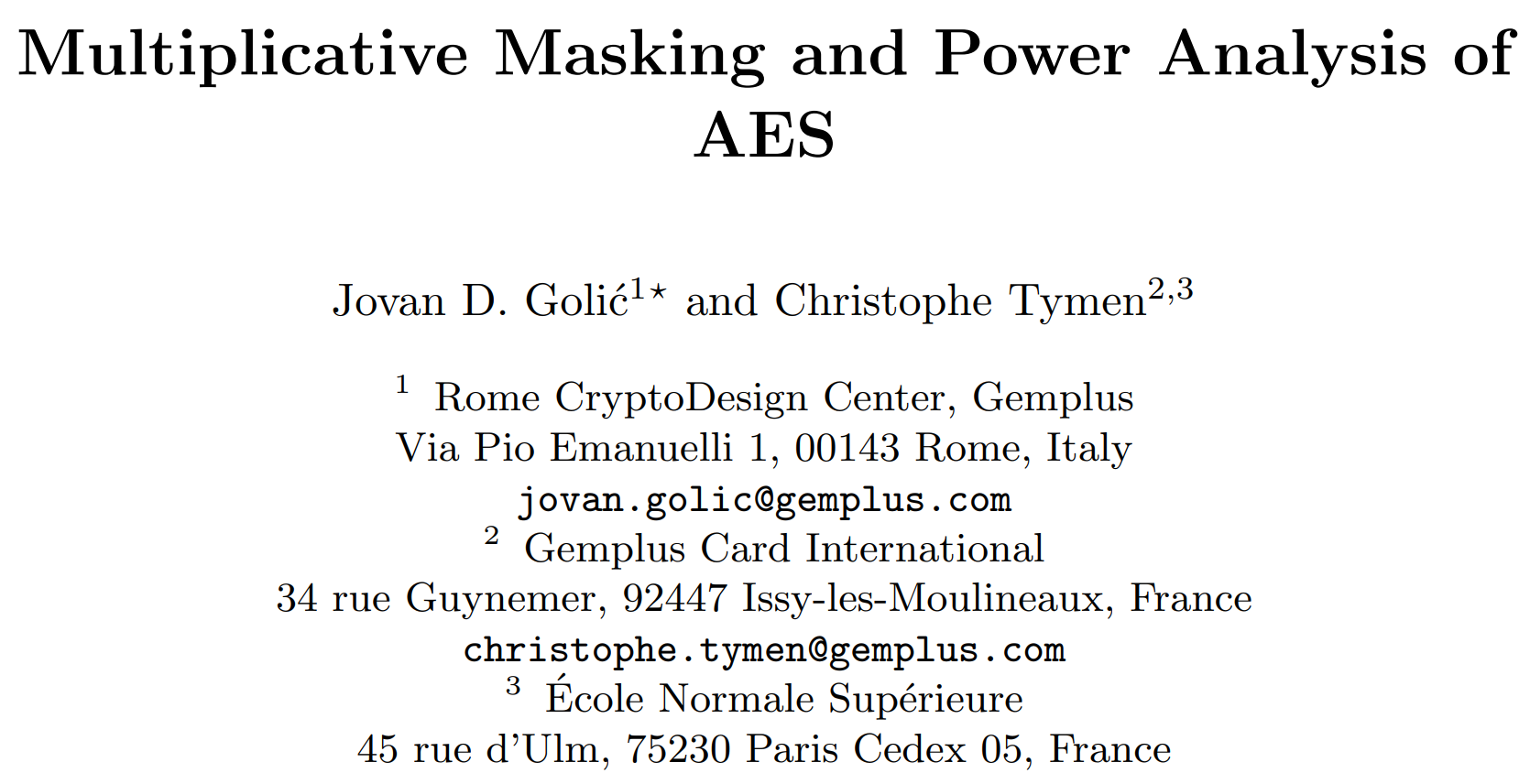 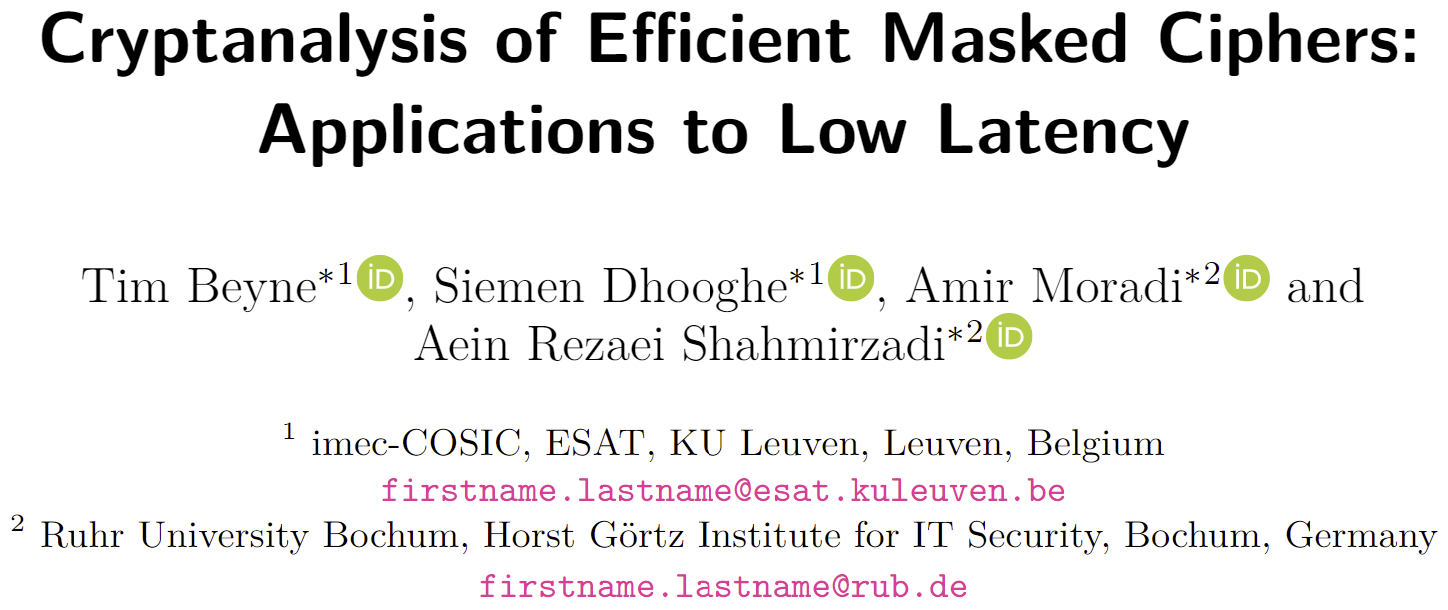 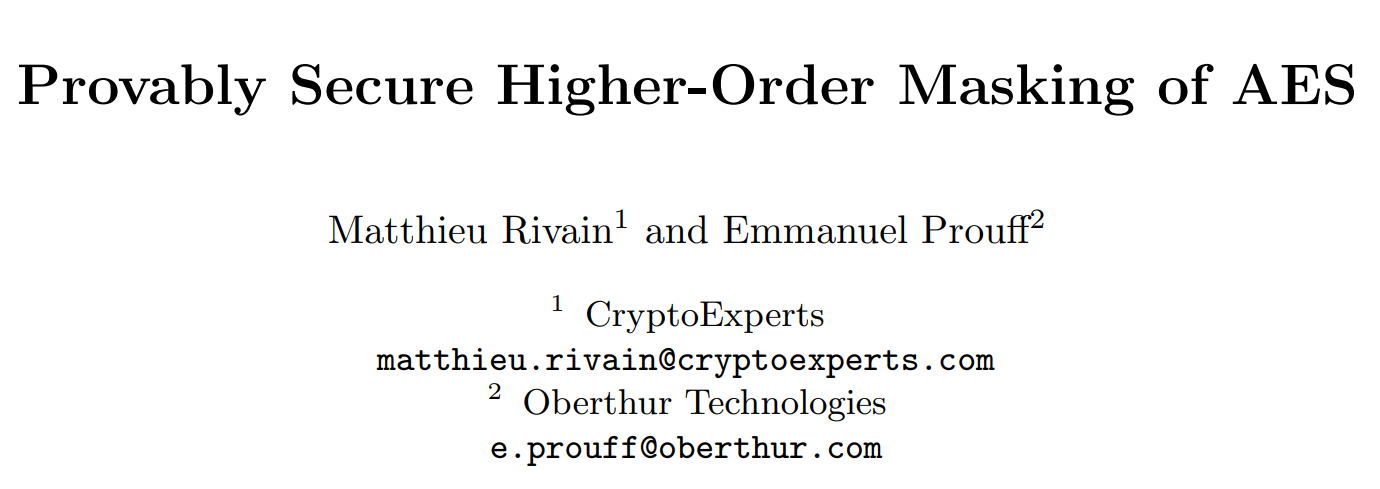 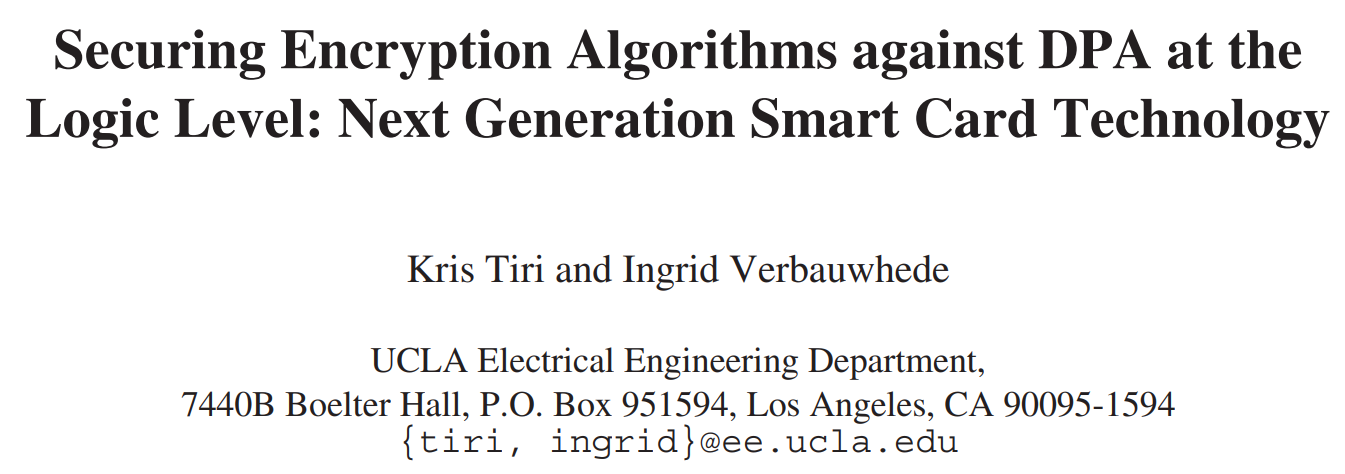 3
[Speaker Notes: only done for crypto hardware until now…because the only appl with confidentiality requirements]
Design
Preliminaries
Introduction
Conclusion
Results
Confidentiality in ML
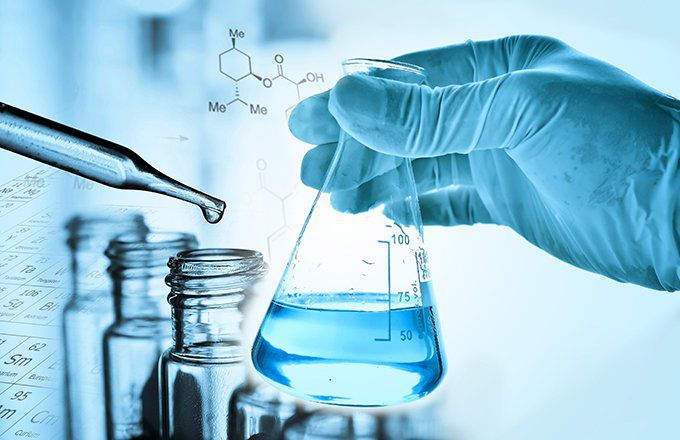 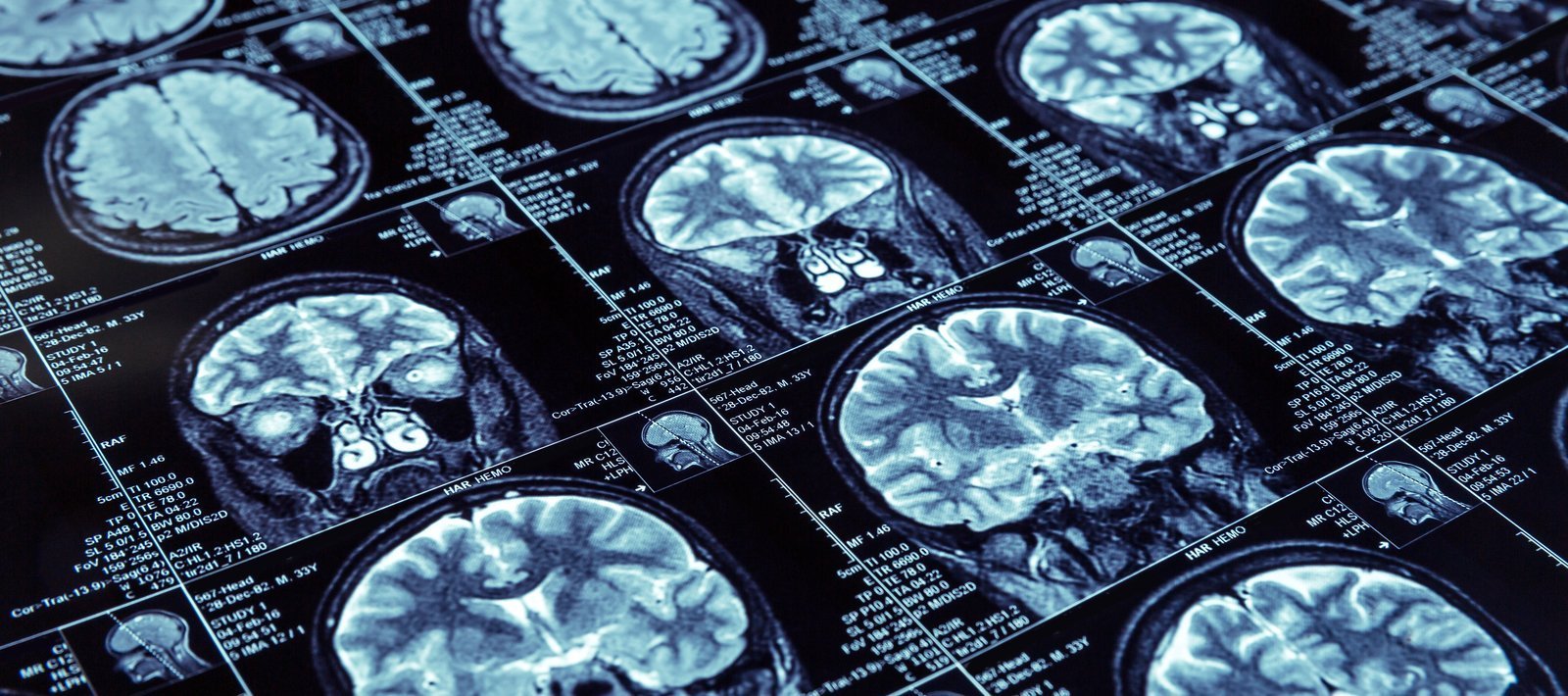 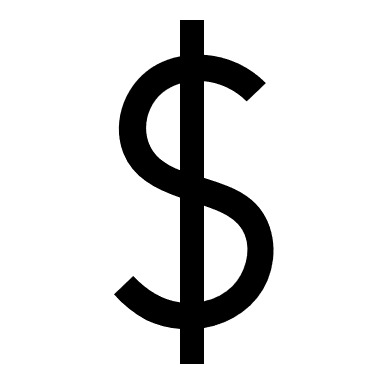 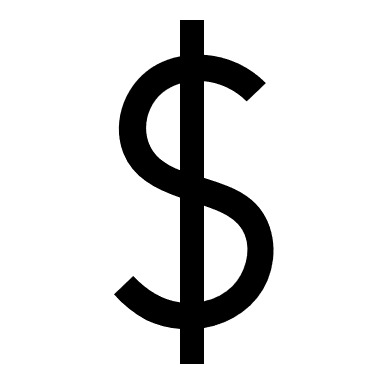 ML
Training Data
R&D
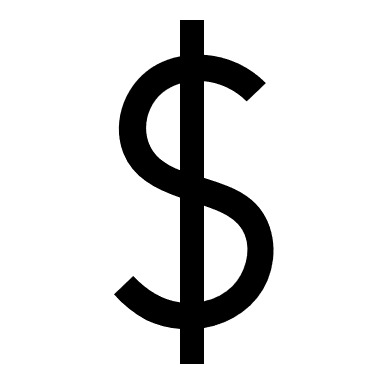 ML models are valuable
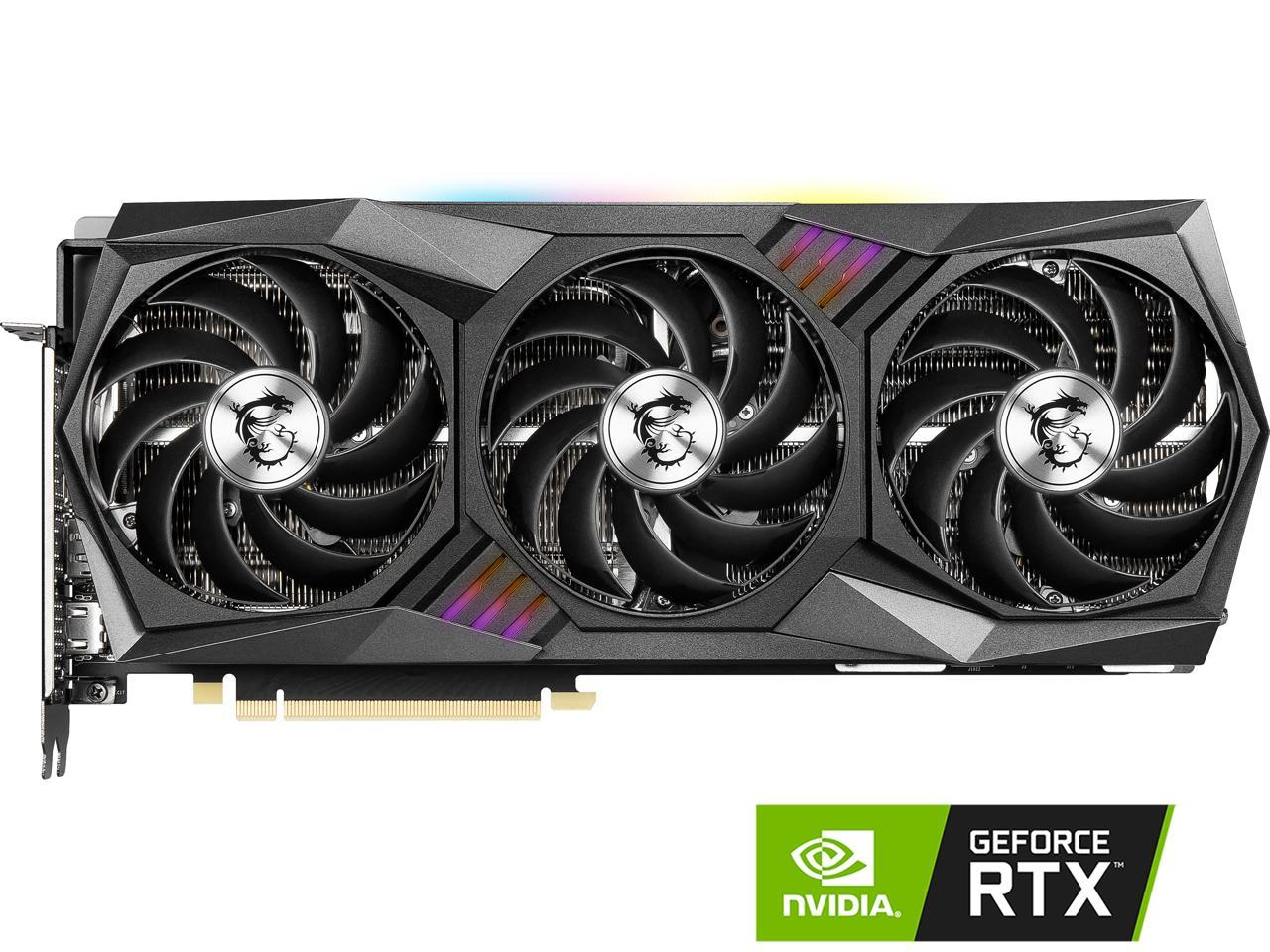 4
Compute
[Speaker Notes: Machine learning has emerged as a new application with confidentiality requirements]
Design
Preliminaries
Introduction
Conclusion
Results
Confidentiality in ML
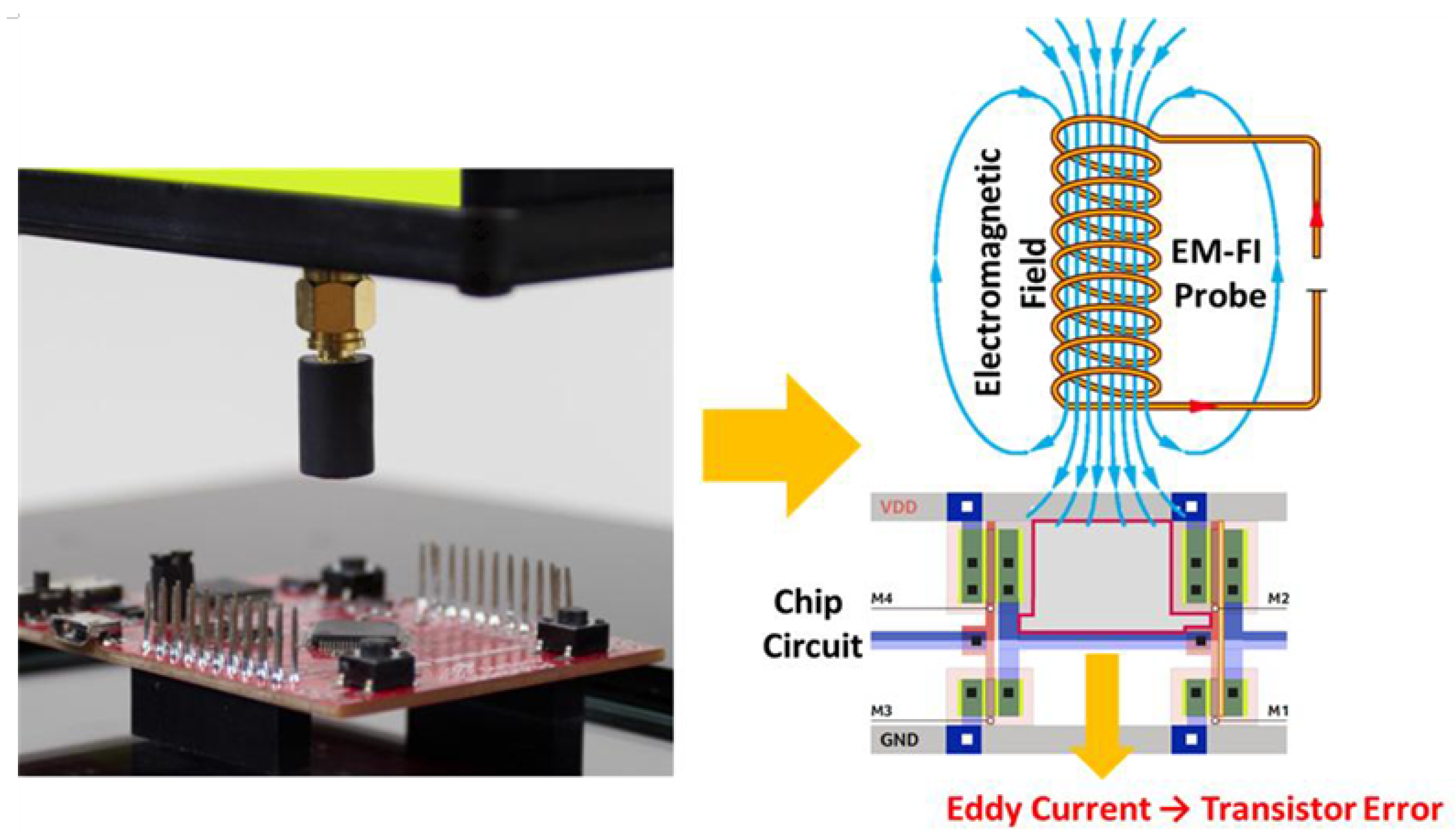 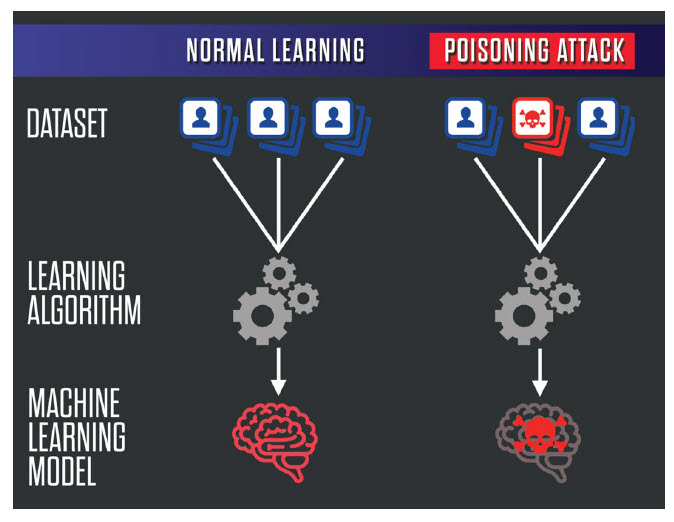 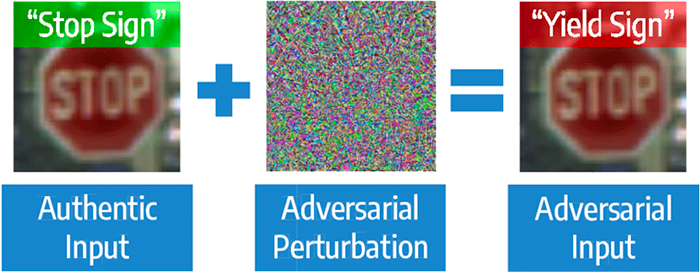 Adversarial Attack
Fault Injection
Model Poisoning
Model leakage also facilitates other attacks
5
[Speaker Notes: white box access also makes it easy to fool the models or poison the training data
mission critical applications]
Design
Preliminaries
Introduction
Conclusion
Results
Side Channel Attacks on ML
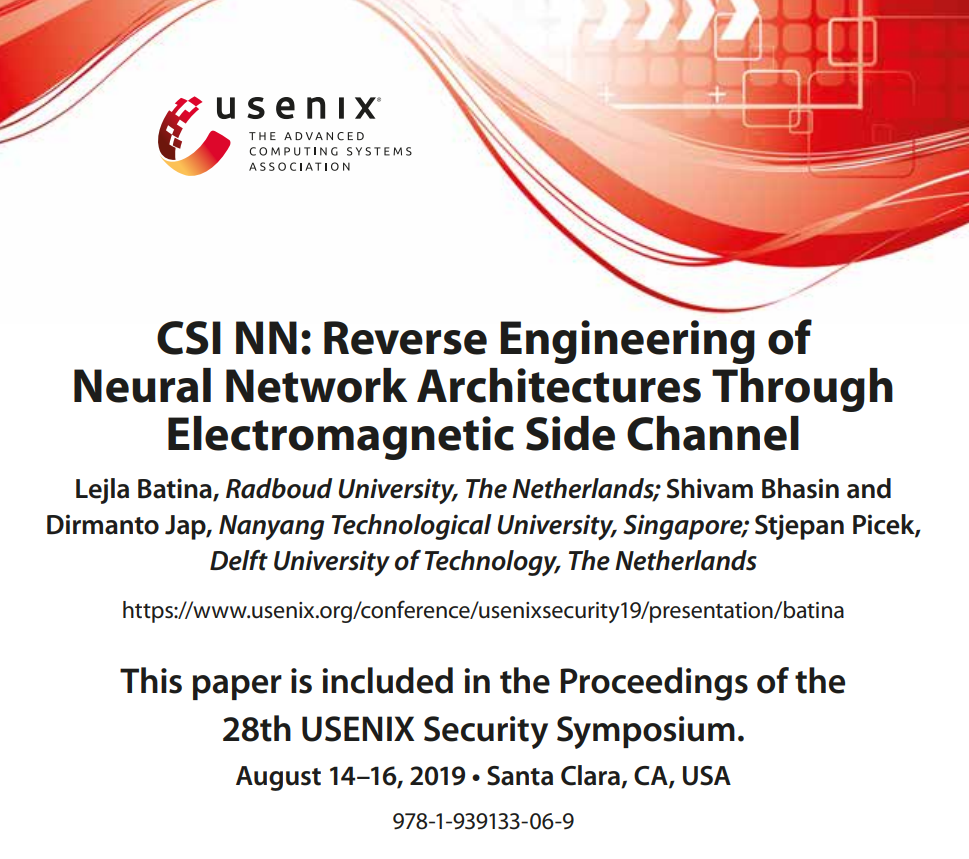 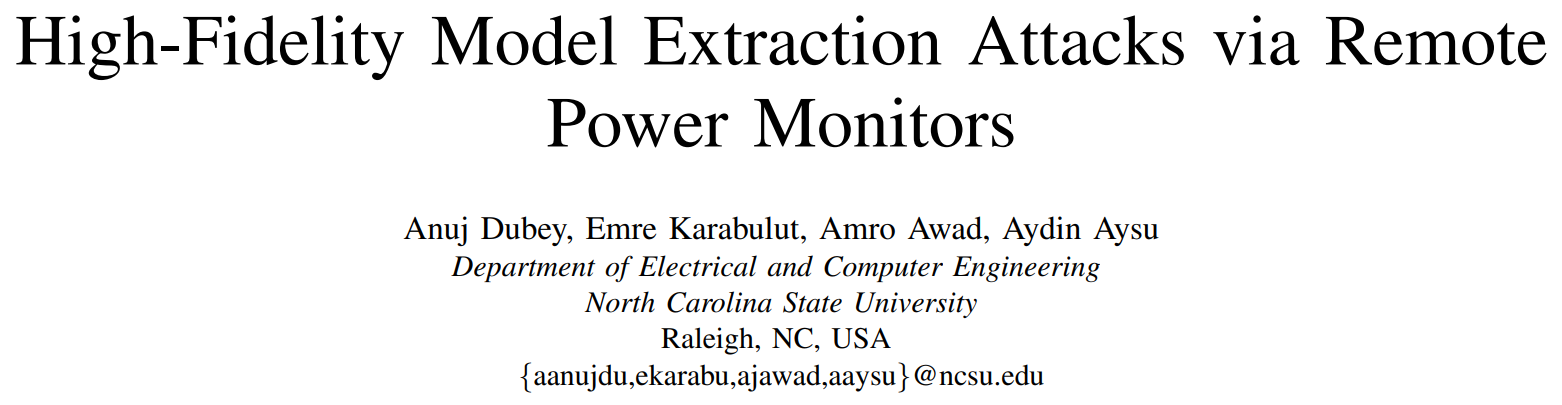 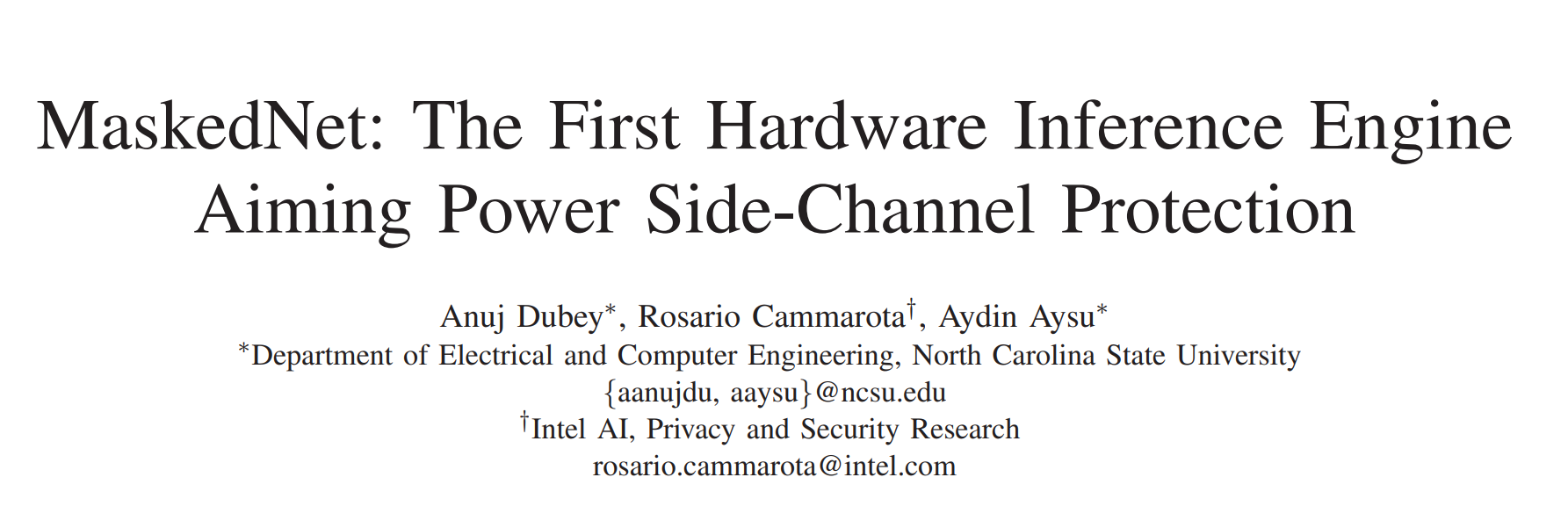 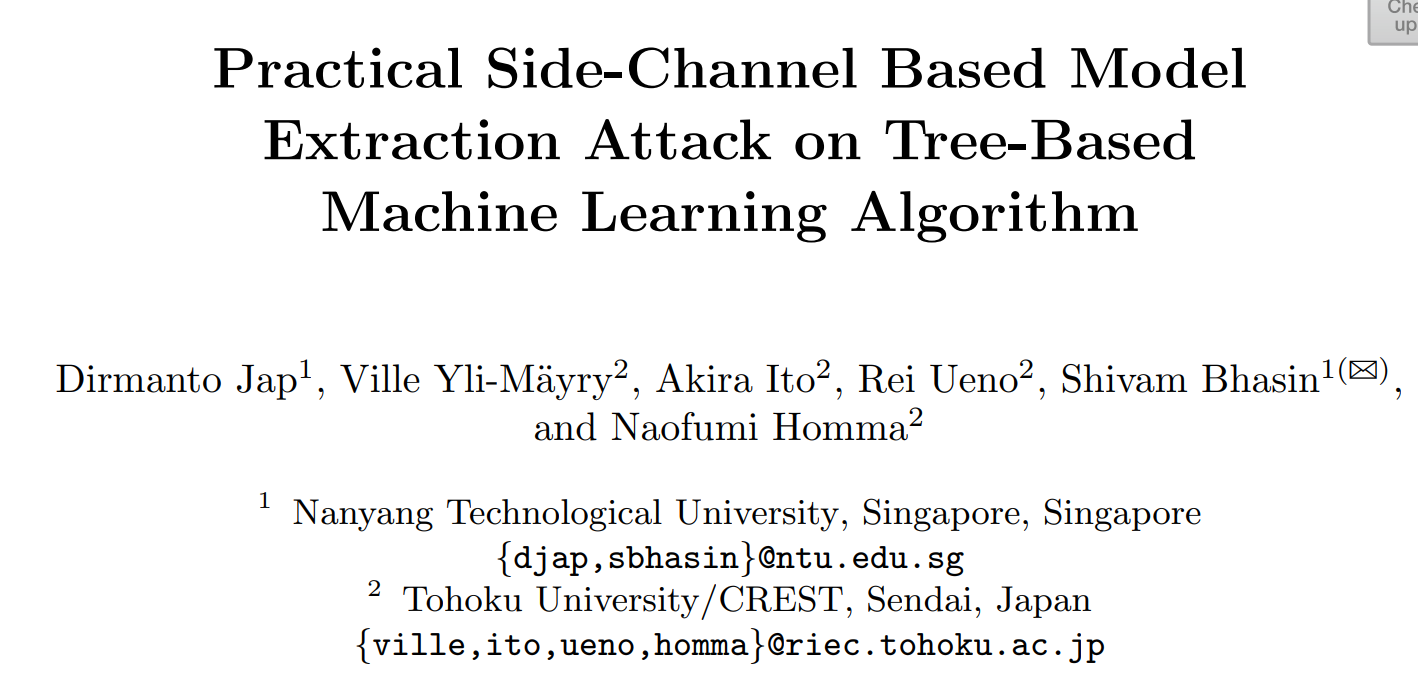 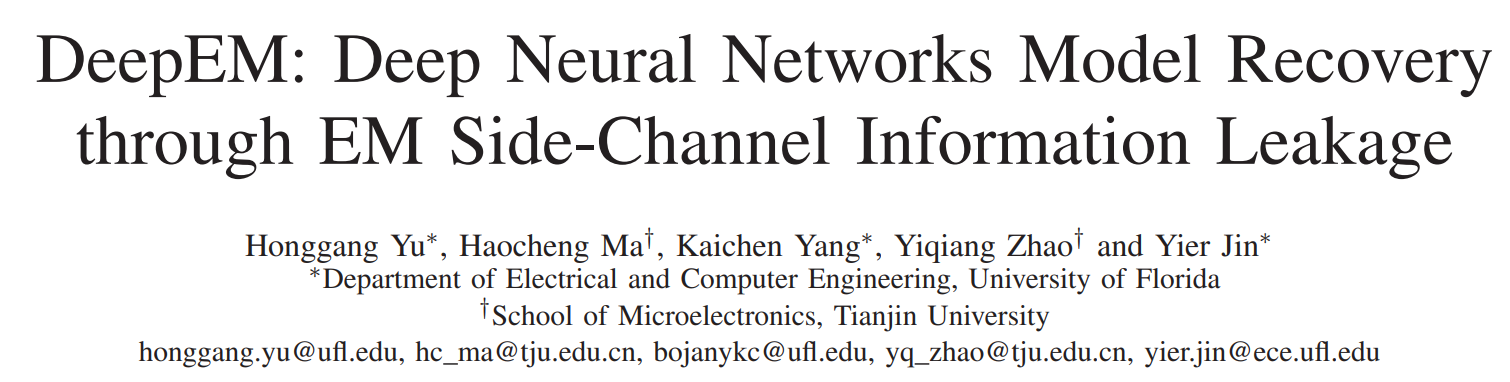 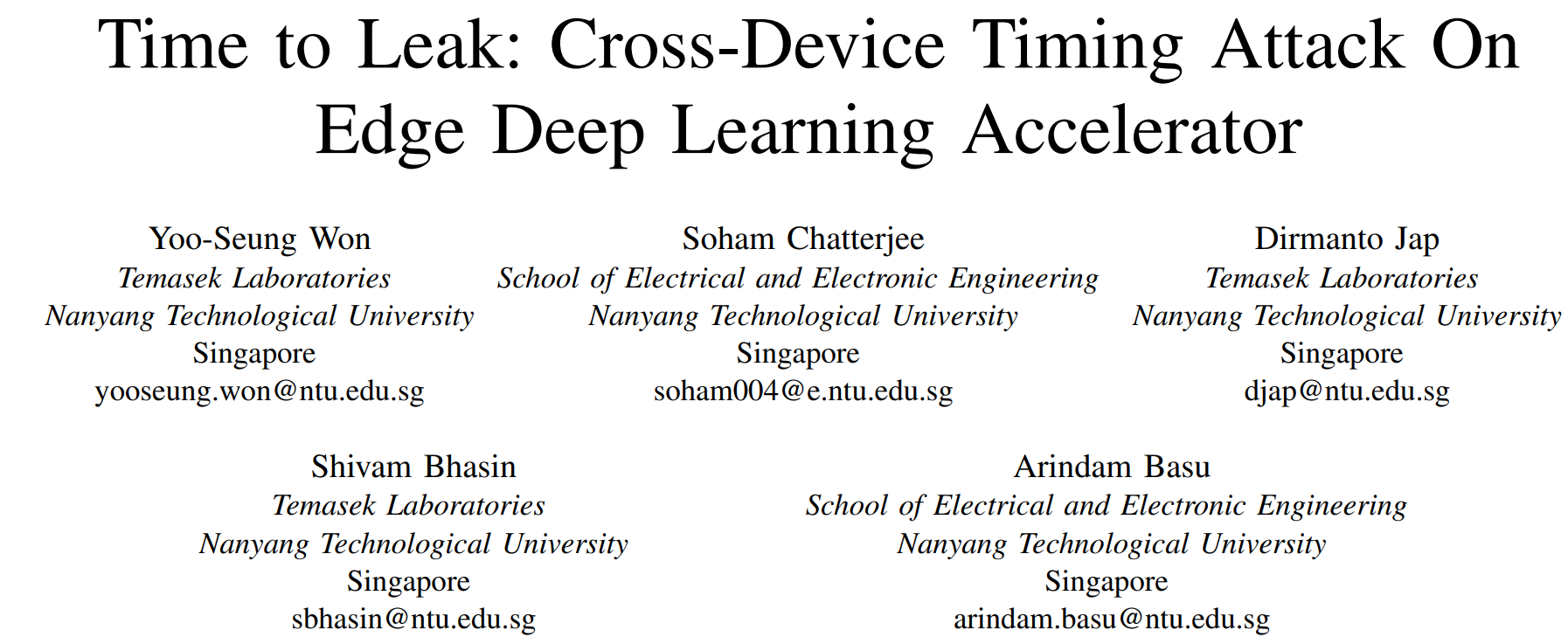 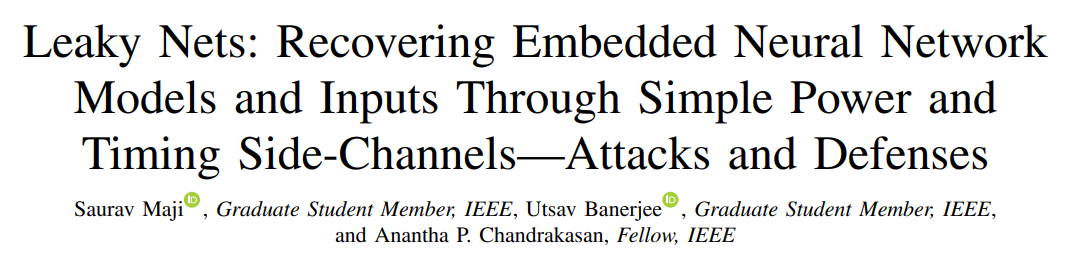 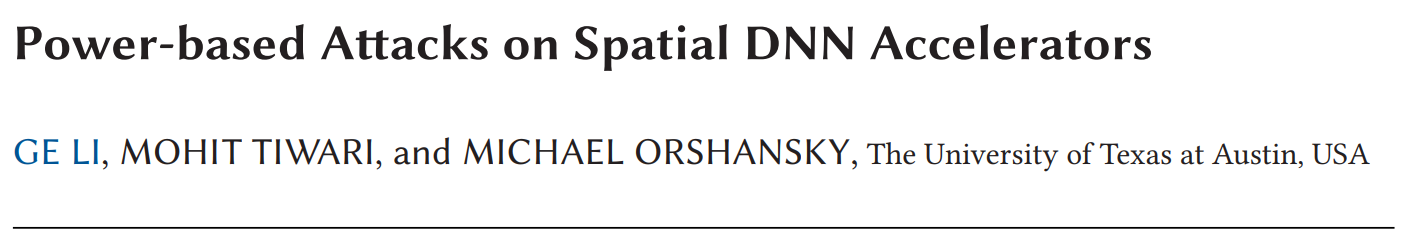 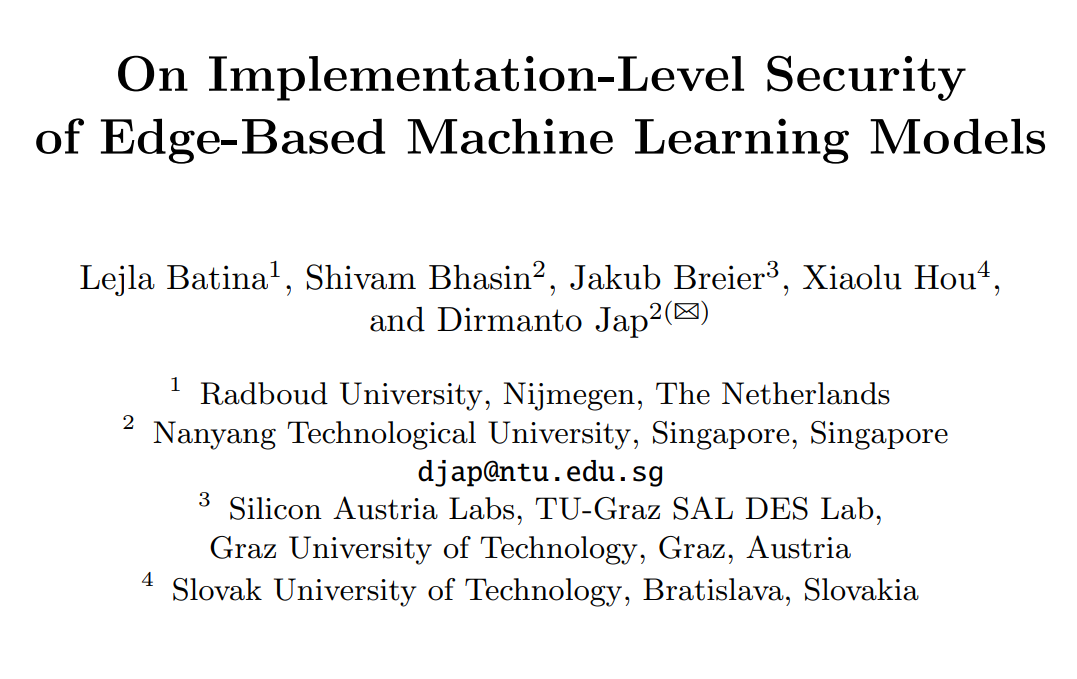 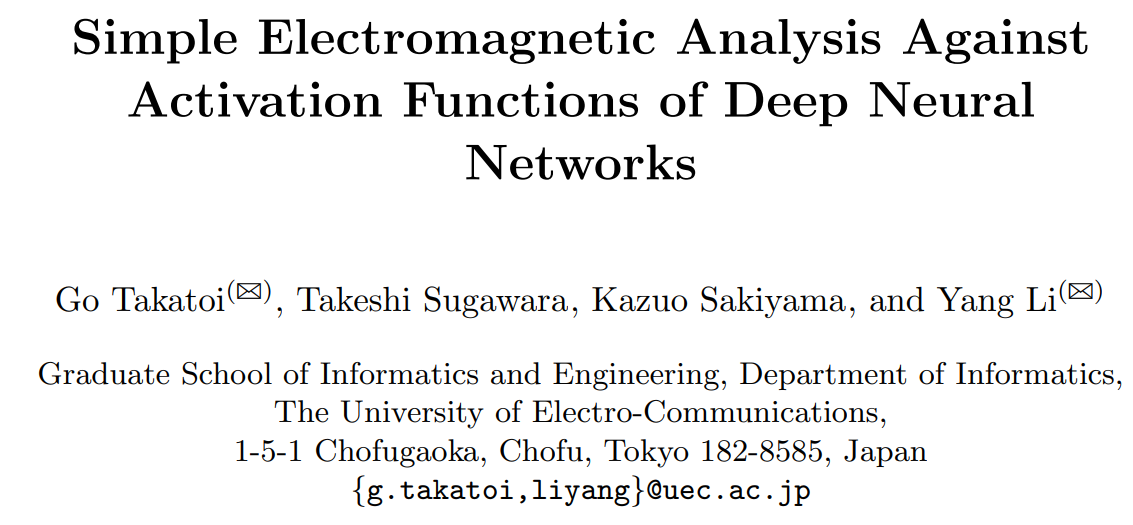 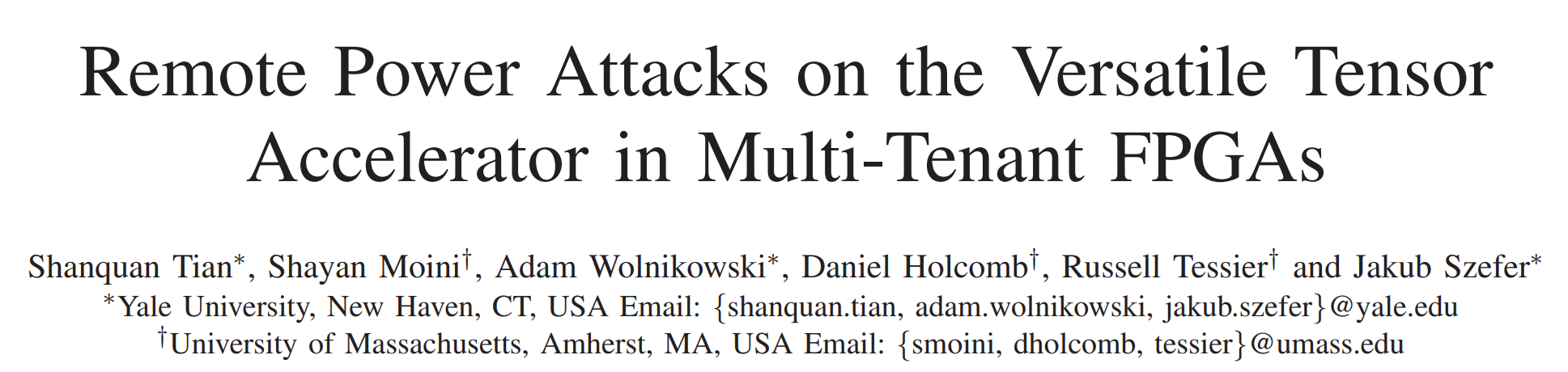 6
Design
Preliminaries
Introduction
Conclusion
Results
Side Channel Attacks on ML
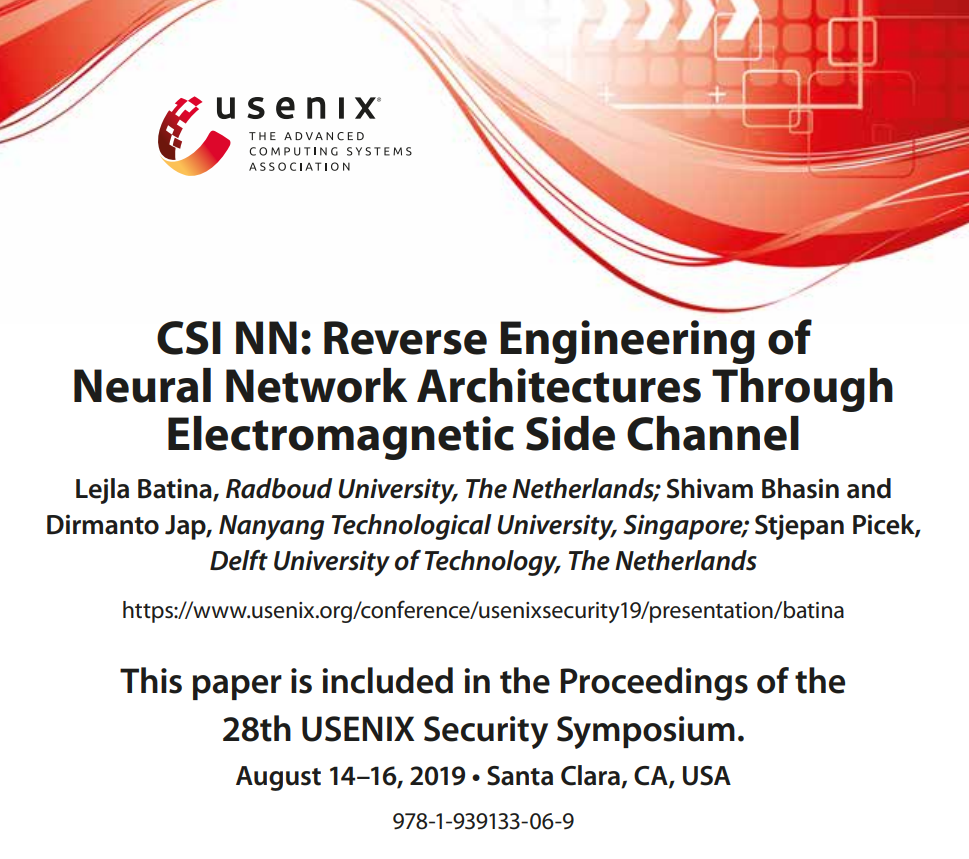 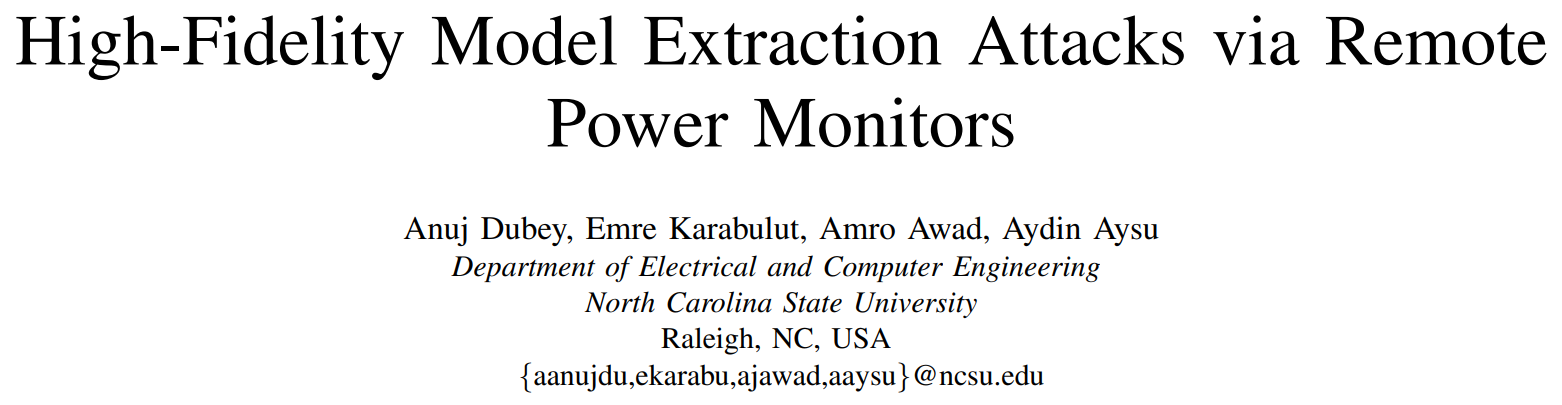 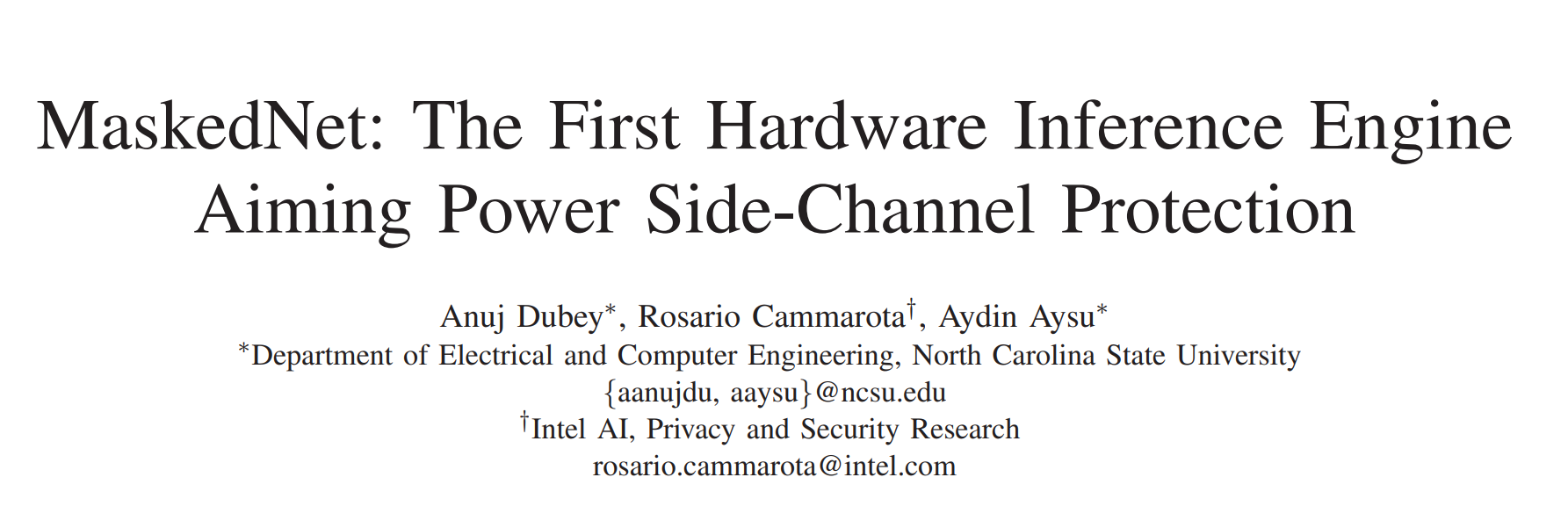 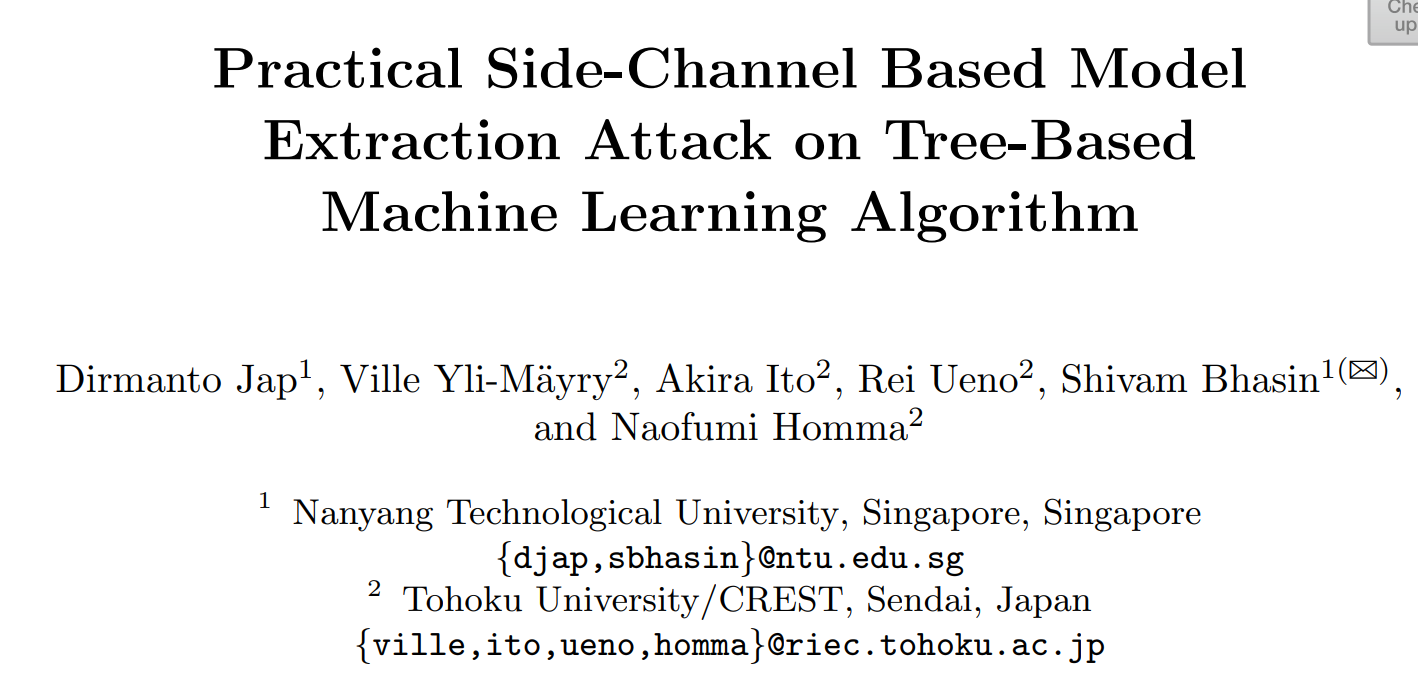 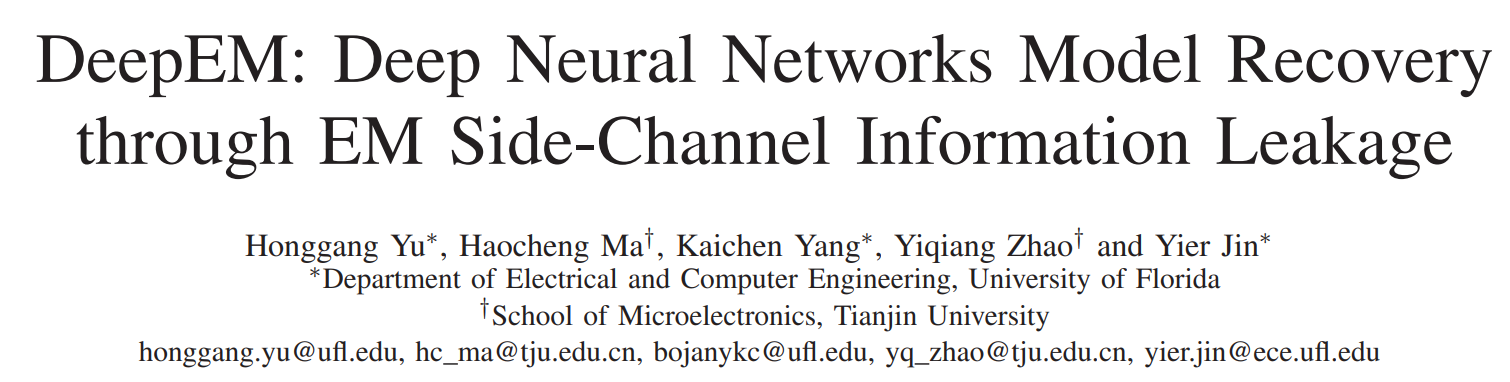 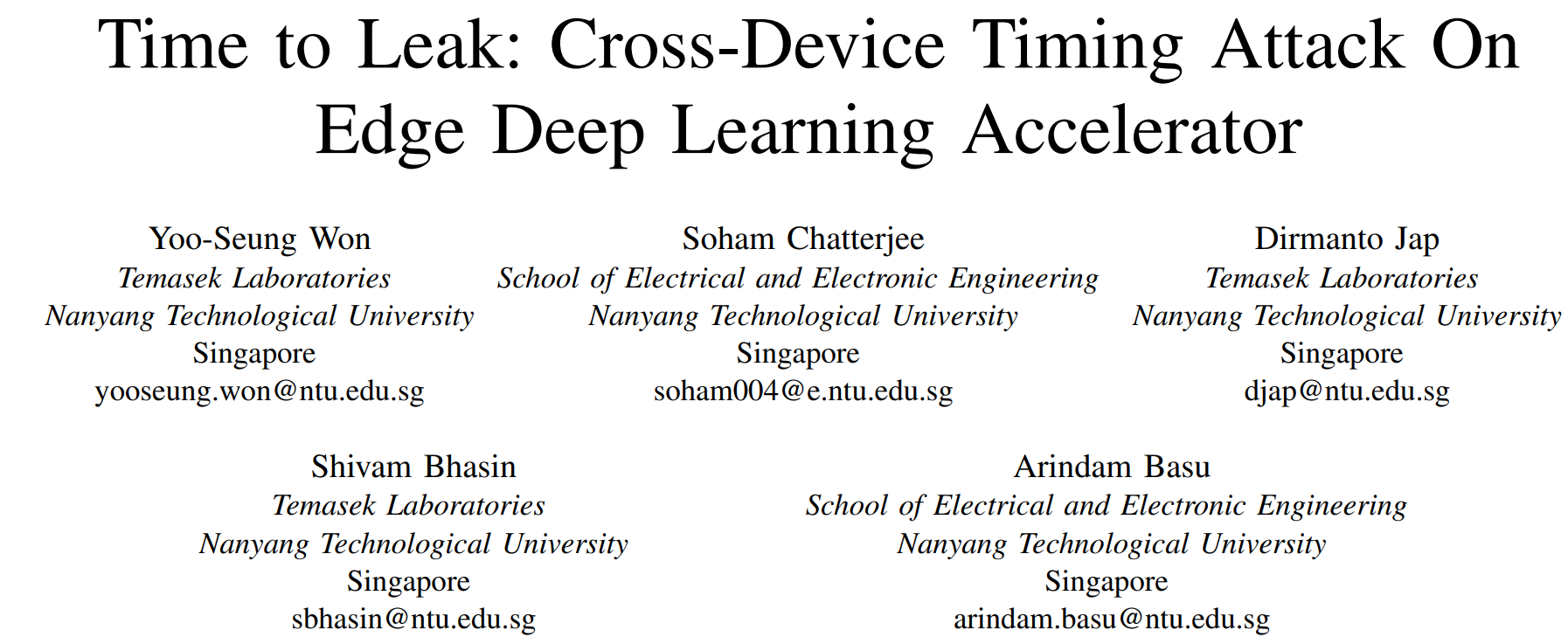 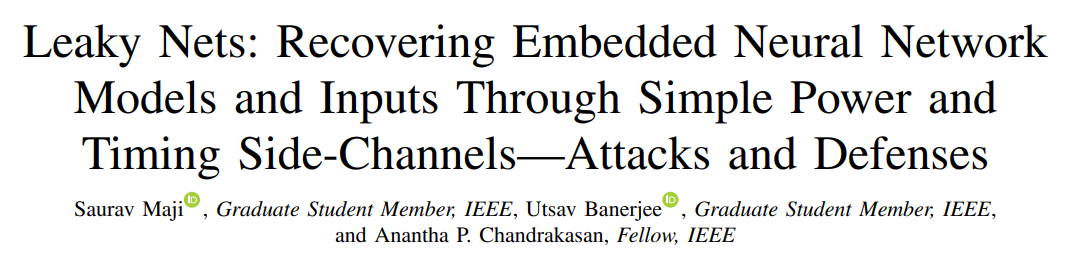 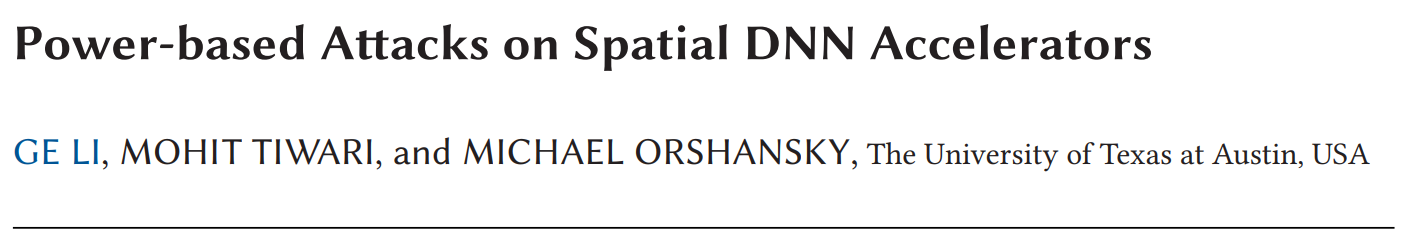 What about defenses??
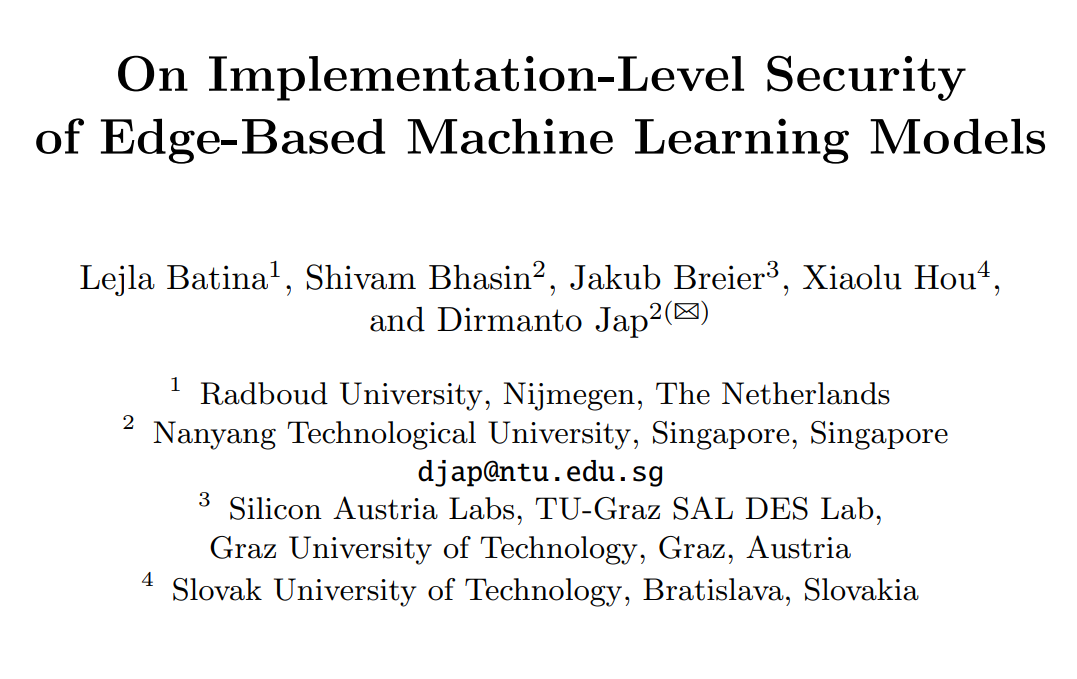 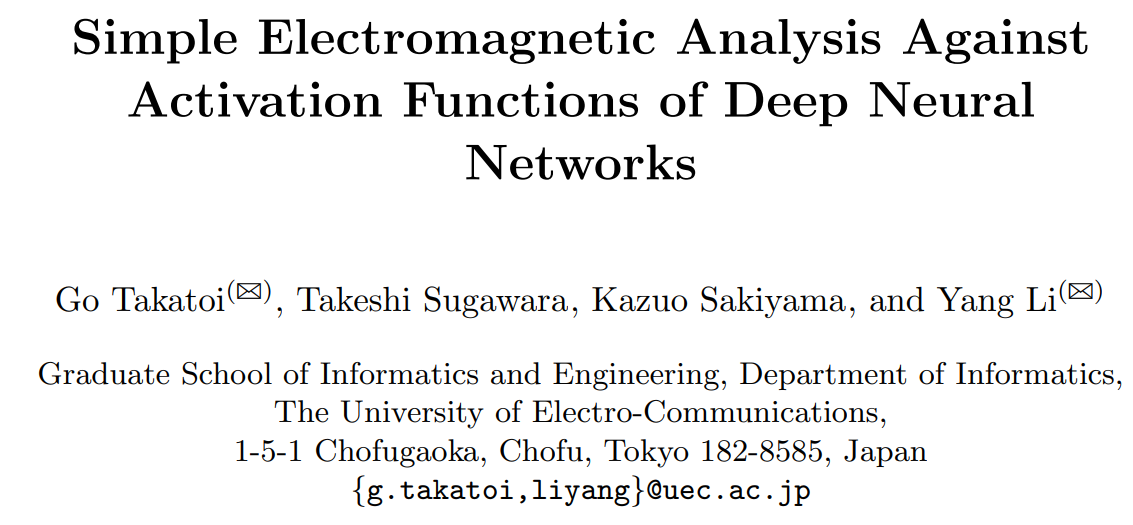 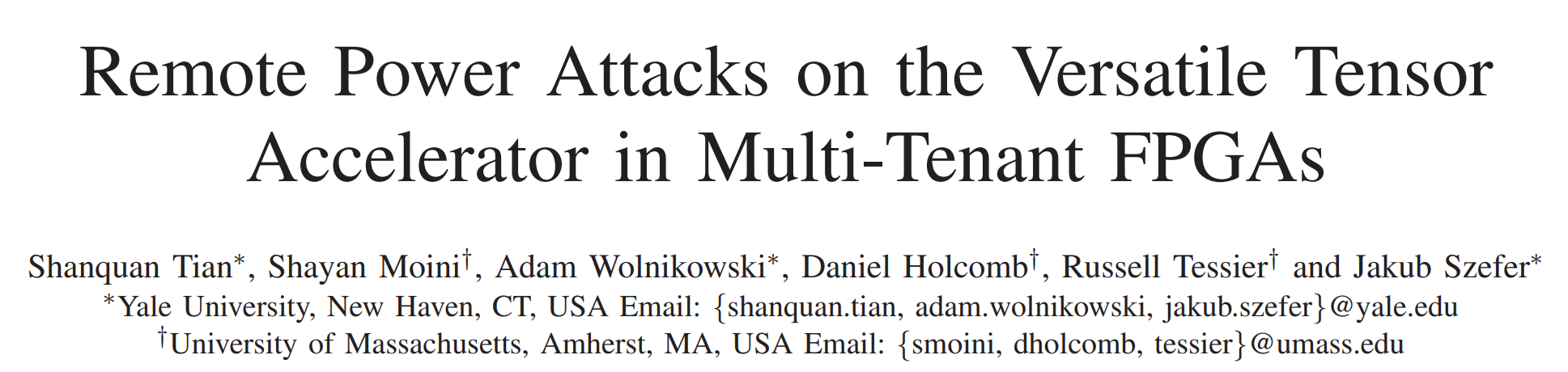 7
Design
Preliminaries
Introduction
Conclusion
Results
Related Works
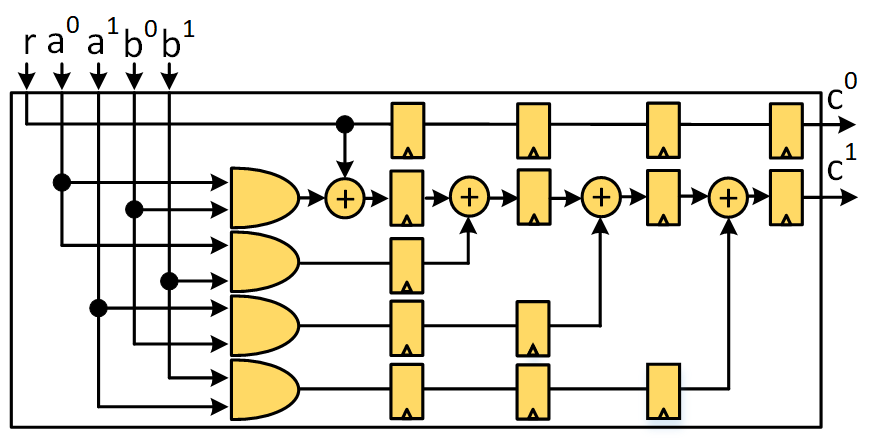 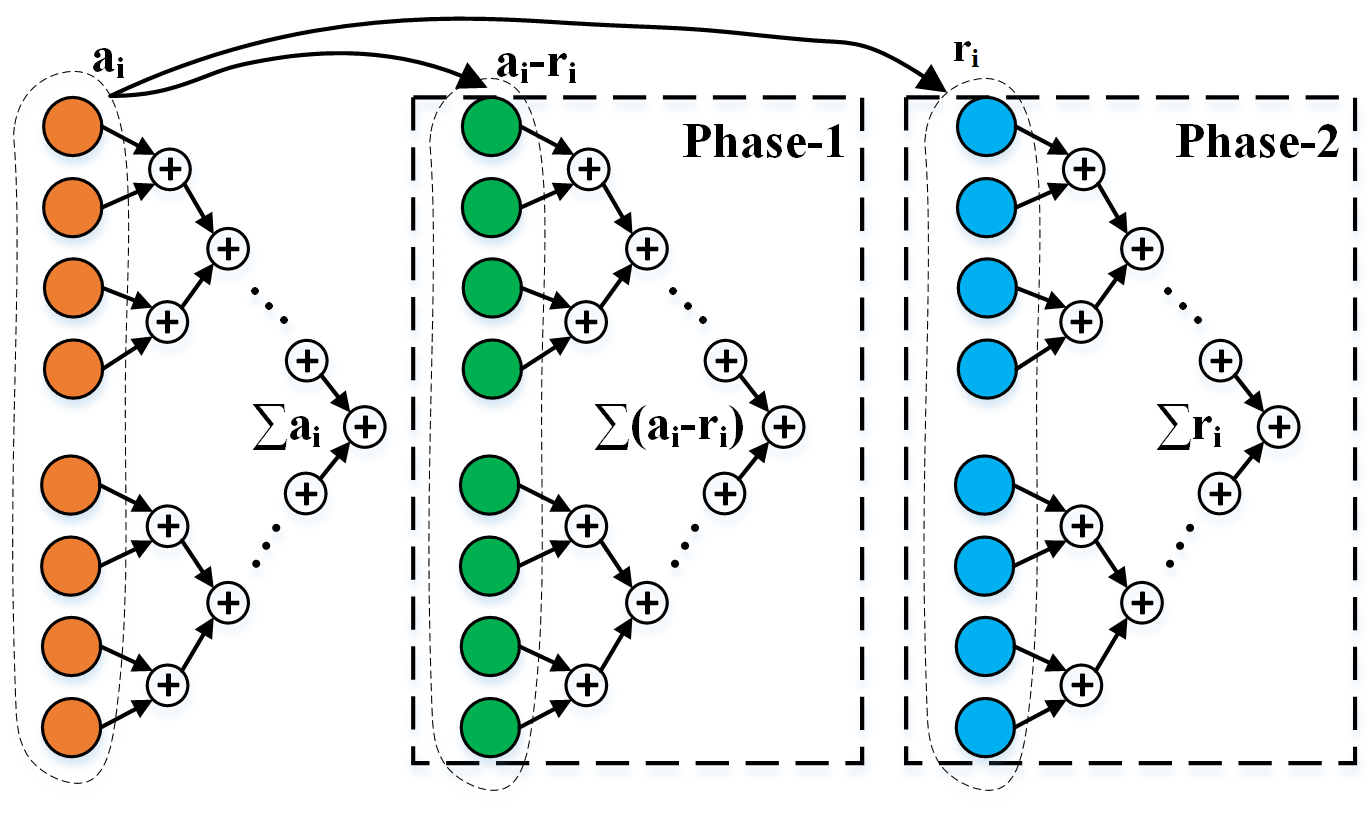 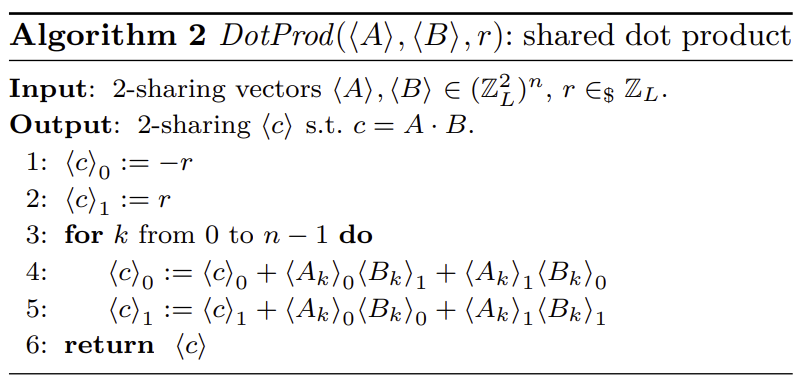 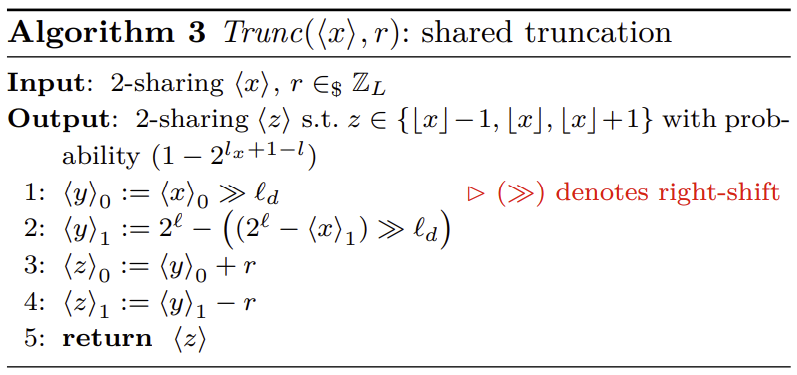 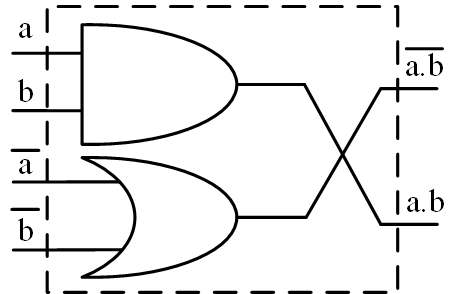 [AWDF22]
[DCA20a]
[DCA20b]
[1] Dubey, A., Cammarota, R., & Aysu, A. (2020, December). Maskednet: The first hardware inference engine aiming power side-channel protection. In 2020 IEEE International Symposium on Hardware Oriented Security and Trust (HOST)
[2] Dubey, A., Cammarota, R., & Aysu, A. (2020, November). Bomanet: Boolean masking of an entire neural network. In 2020 IEEE/ACM International Conference On Computer Aided Design (ICCAD) (pp. 1-9). IEEE.
[3] Athanasiou, K., Wahl, T., Ding, A. A., & Fei, Y. (2022). Masking Feedforward Neural Networks Against Power Analysis Attacks. Proceedings on Privacy Enhancing Technologies, 2022(1), 501-521.
8
[Speaker Notes: Needs pictures]
Design
Preliminaries
Introduction
Conclusion
Results
Towards Efficient Solutions
Until now: always tuned the defense according to ML

What if.. we tune ML to better suit defenses
9
[Speaker Notes: Applied Boolean masking on addition..efficiency requires arith on add and bool on act/output…]
Design
Preliminaries
Introduction
Conclusion
Results
Towards Efficient Solutions
Until now: always tuned the defense according to ML

What if.. we tune ML to better suit defenses


Incorporate modular arithmetic in neural networks
10
[Speaker Notes: Applied Boolean masking on addition..efficiency requires arith on add and bool on act/output…]
Design
Preliminaries
Introduction
Conclusion
Results
ModuloNET—Key Ideas and Results
Training is done in floating-point to preserve information

Inference is modified to work with modular arithmetic

Modulus fine-tuned via trials to improve accuracy—tested on MNIST, CIFAR10 & CIFAR100
Accuracy merely reduces by 0.27% and 0.77%

Reduced the LUT and FF overheads in the prior solution by 45.3% and 38%
11
[Speaker Notes: accuracy loss is 0.27% an 0.77%]
Design
Preliminaries
Introduction
Conclusion
Results
Binarized Neural Networks
Binary weights and activations

Expensive floating-point MACxnor+popcount
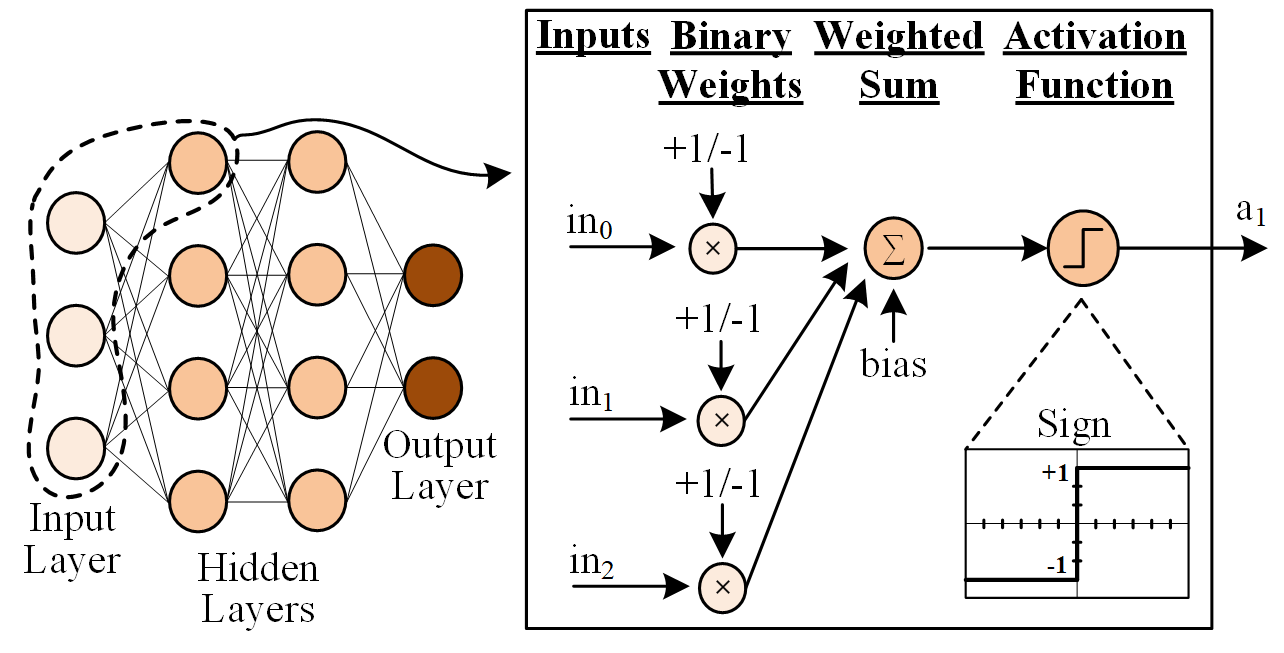 12
[Speaker Notes: Explain clearly the weighted summation etc..
We’ve implemented our solutions for both binarized and quantized neural networks. For this talk I will mainly discuss the details of binarized solutions.
Parameters versus hyperparameters]
Design
Preliminaries
Introduction
Conclusion
Results
Binarized Neural Networks
Binary weights and activations

Expensive floating-point MACxnor+popcount

Gaining popularity in industry for edge AI
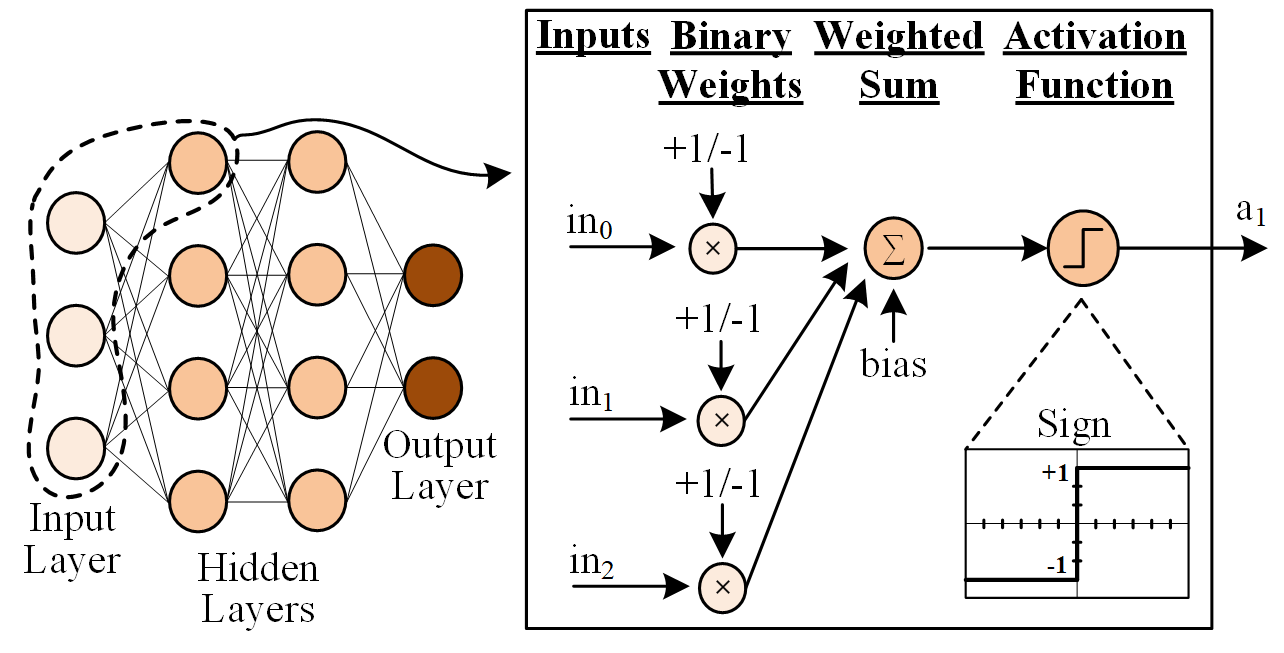 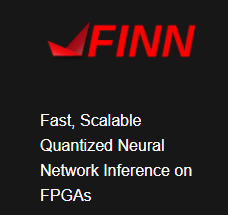 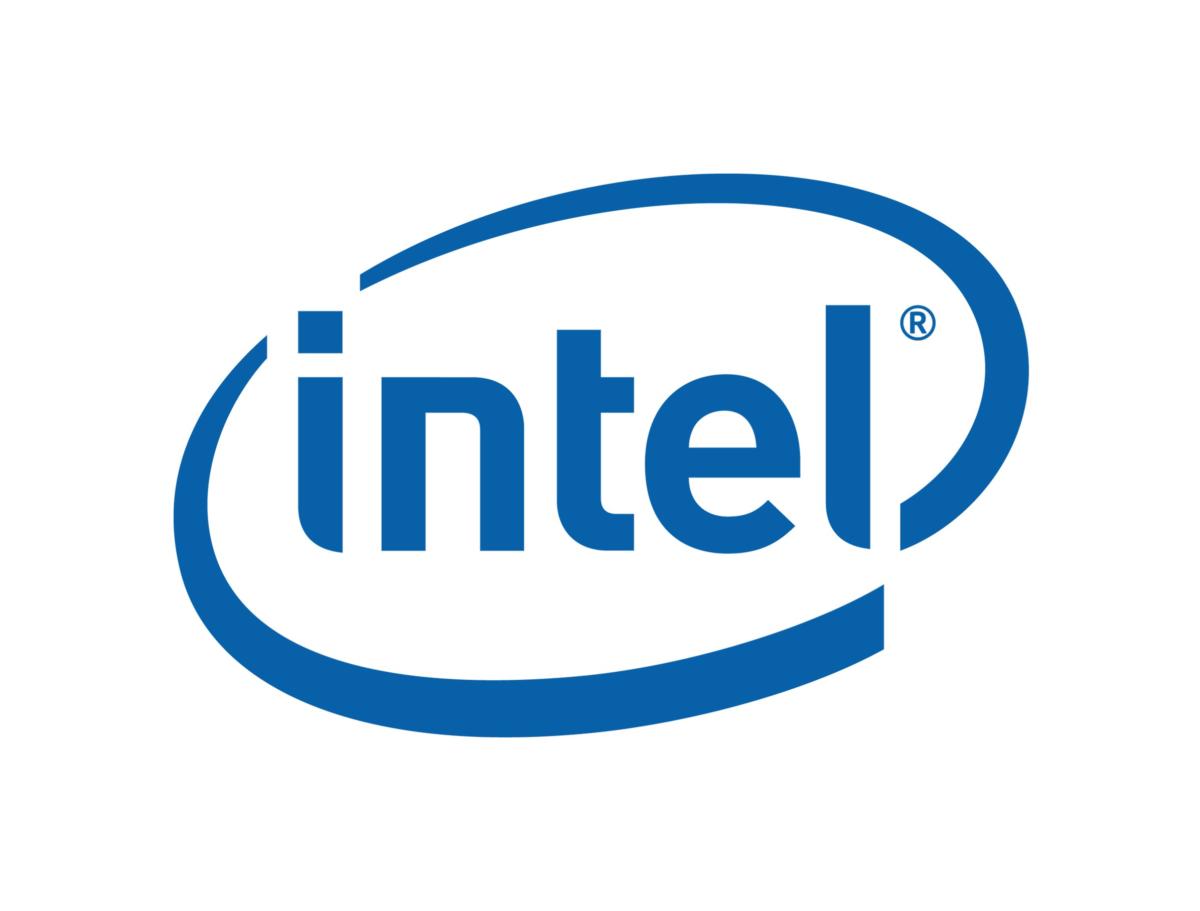 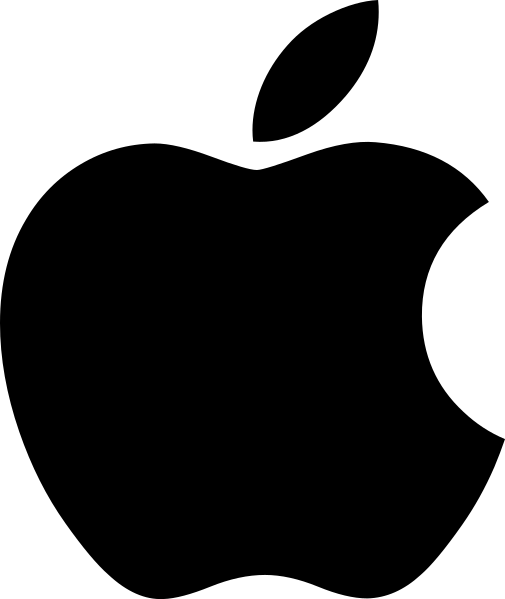 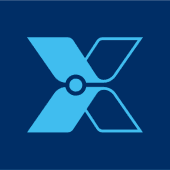 2020 VLSI Symposia
Xnor.ai
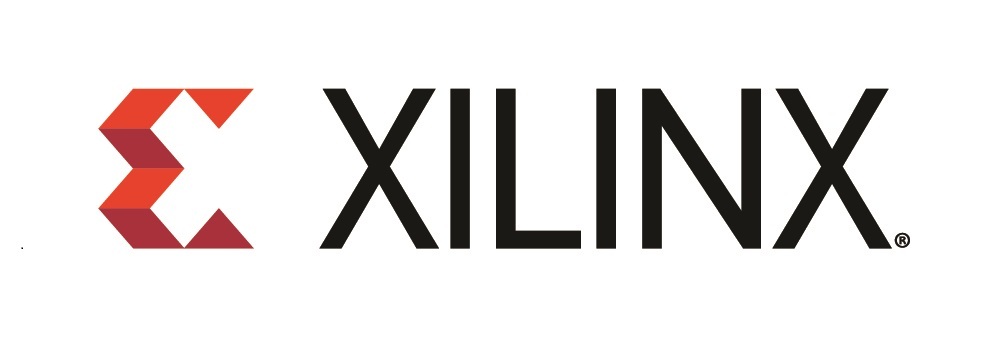 13
[Speaker Notes: Quantized neural network also implemented, but will only focus on BNNs for this talk]
Design
Preliminaries
Introduction
Conclusion
Results
Threat Model
Attacker
Inputs chosen (chosen-plaintext)
Aims to extract parameters
Implementation
Constant-flow 
Constant time	
Platform
Power consumption obtainable
Hardware non-tamperable
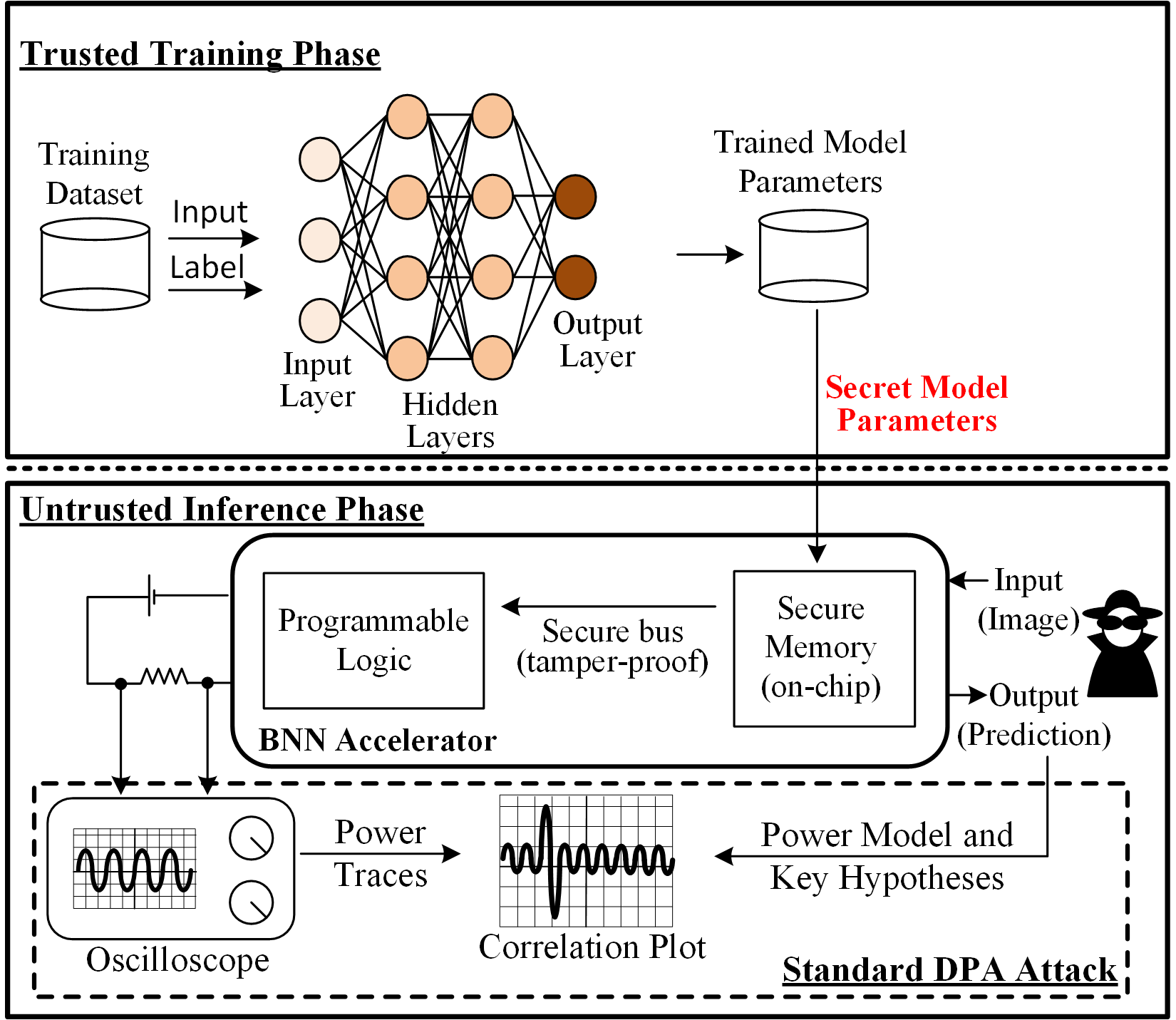 14
[Speaker Notes: Training is done securely
Adversary targets hyperparameters as done in prior work..our work as well as prior work has been focusing more on parameters because they’re lucrative…..]
Design
Preliminaries
Introduction
Conclusion
Results
Domain Oriented Masking [GMK16]
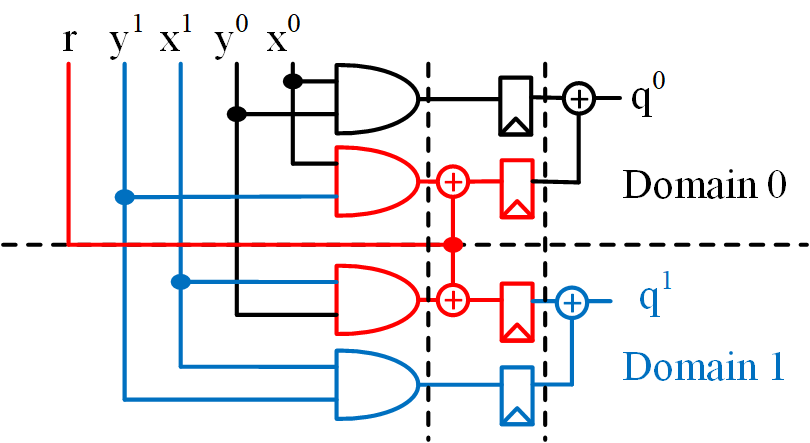 Refresh and register the cross-domain terms
15
[Speaker Notes: thesis statement and the research questions I plan to answer]
ModuloNet
16
Design
Preliminaries
Introduction
Conclusion
Results
Effects of Modulo Operation—Hidden
Without modulo
With modulo
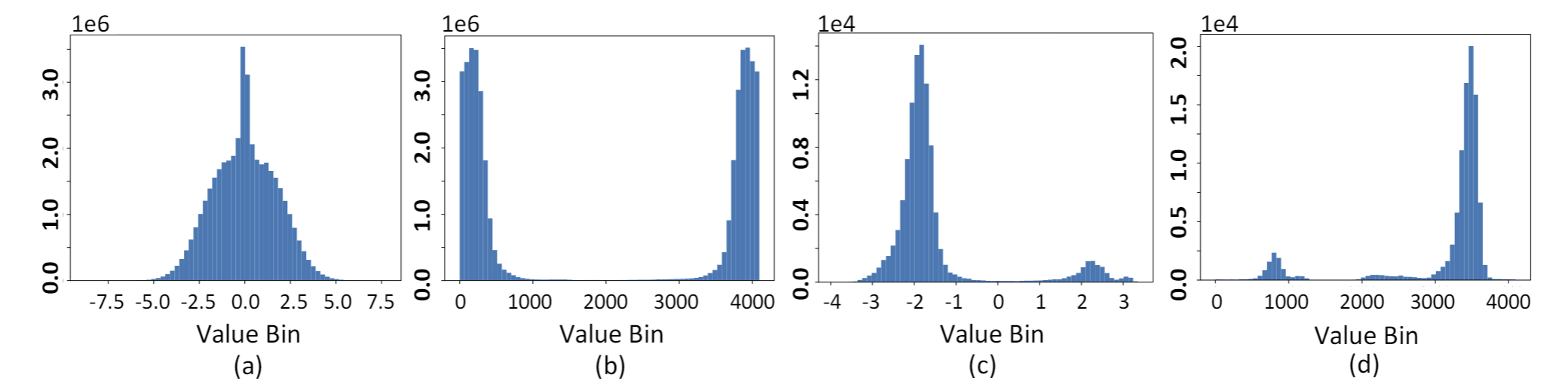 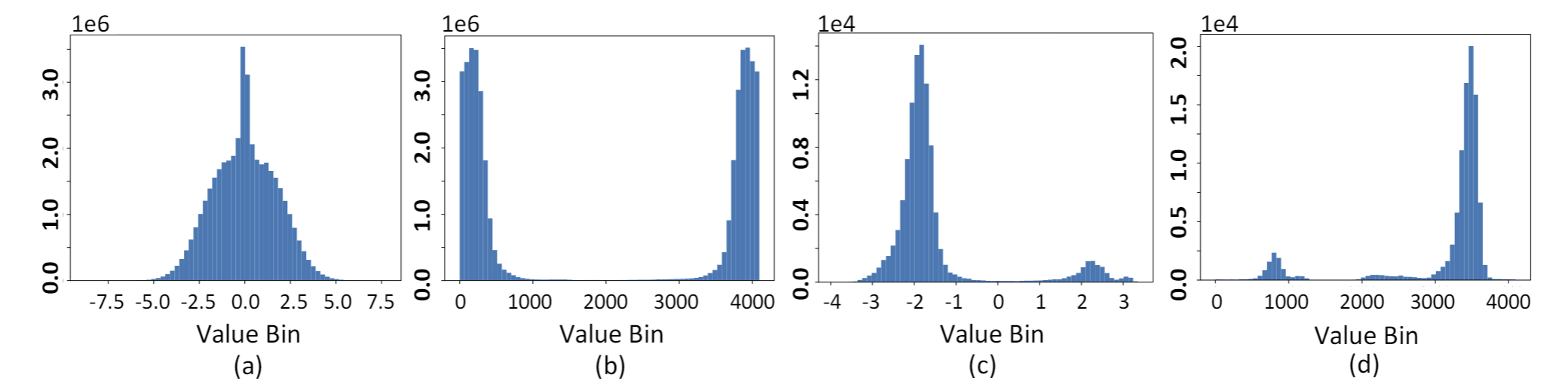 -ve
+ve
<K/2
>K/2
Modulo inverts the distribution of weighted summations
Sign functionthreshold with inversion
17
[Speaker Notes: thesis statement and the research questions I plan to answer]
Design
Preliminaries
Introduction
Conclusion
Results
Effects of Modulo Operation—Output
Without modulo
With modulo
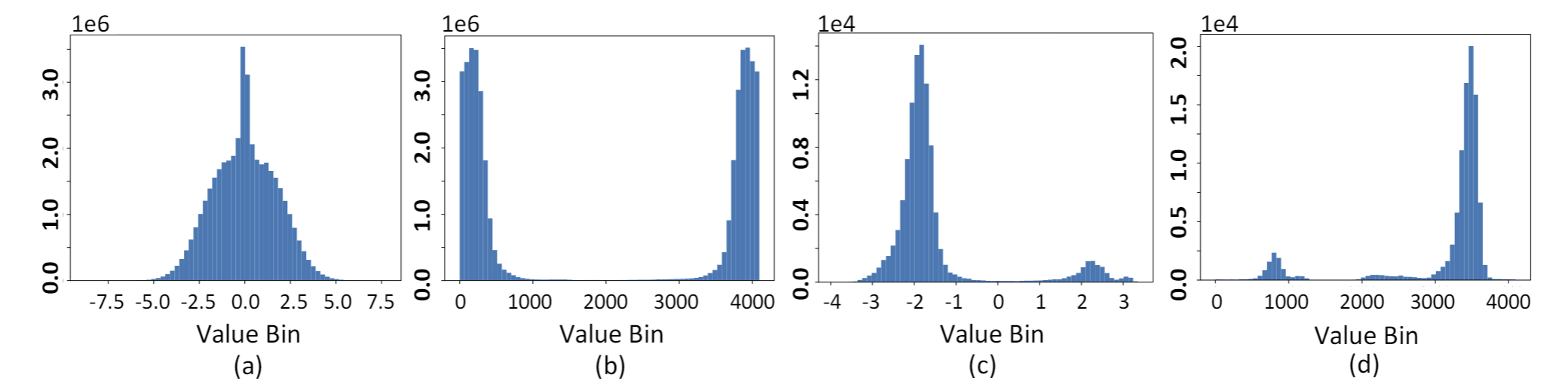 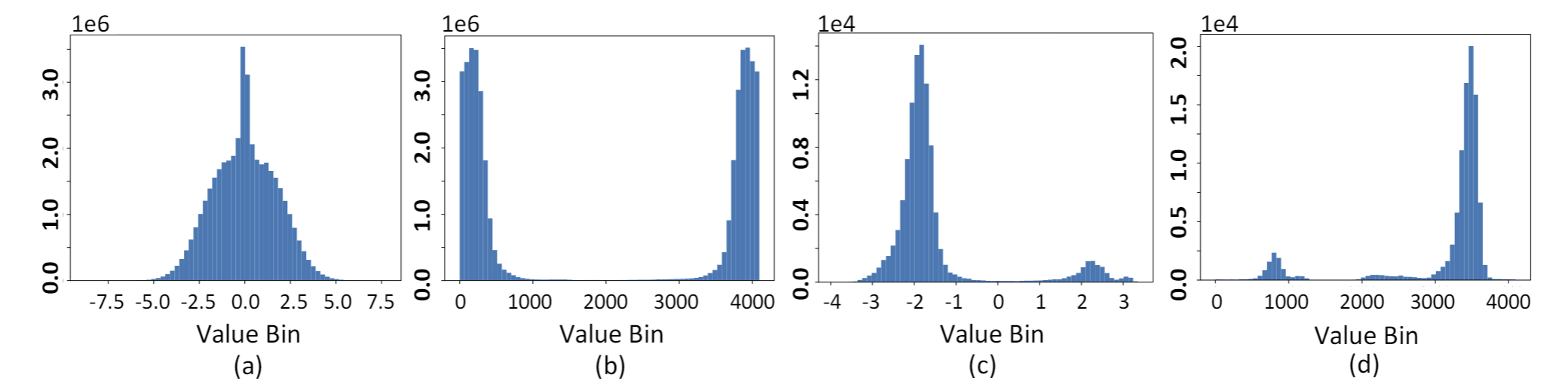 -ve
+ve
<K/2
>K/2
K
Modulo inverts the distribution of weighted summations
Maximumthresholded maximum
18
[Speaker Notes: thesis statement and the research questions I plan to answer]
Design
Preliminaries
Introduction
Conclusion
Results
Test Error versus K
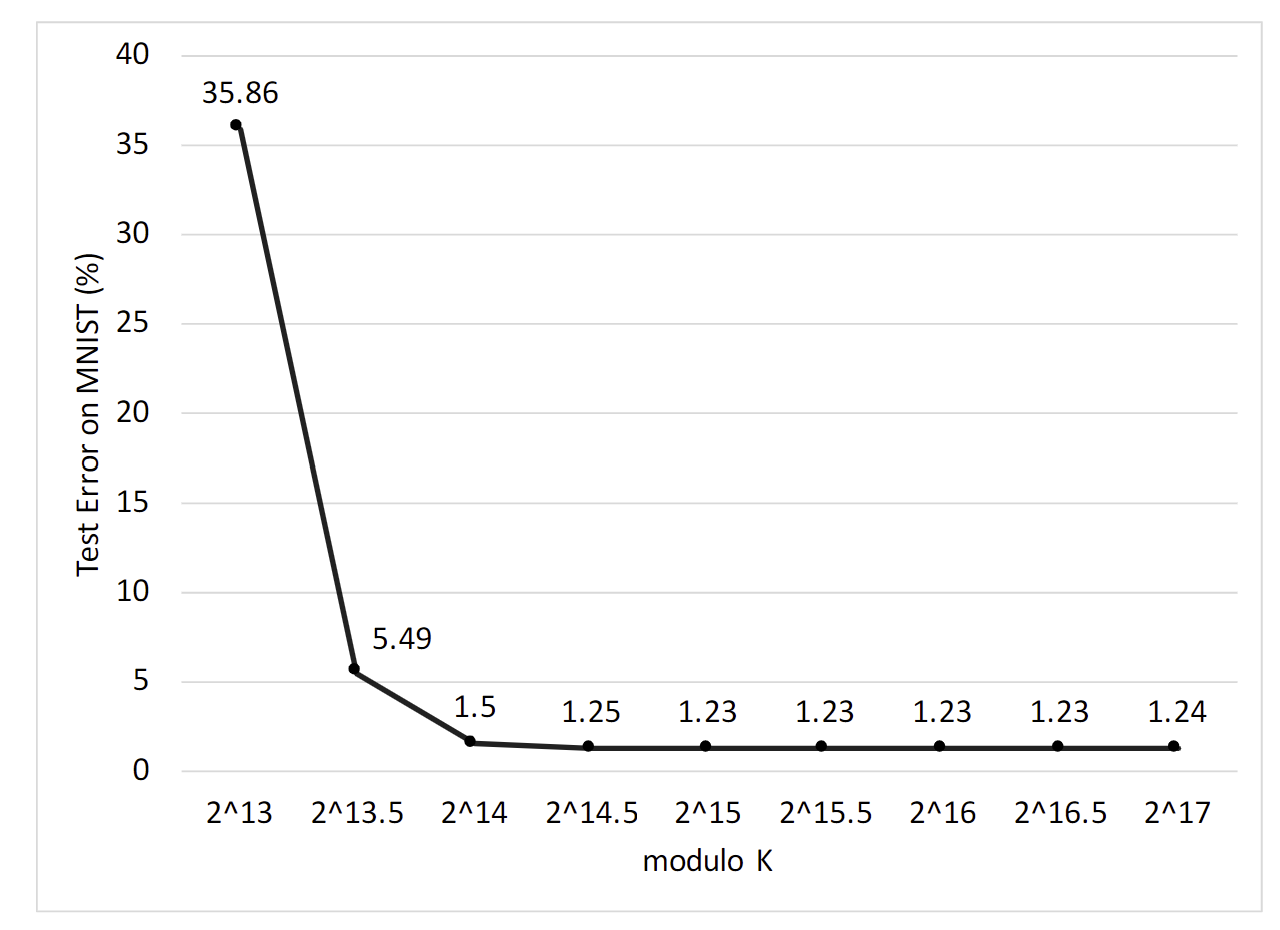 No significant gains beyond K=215
19
Design
Preliminaries
Introduction
Conclusion
Results
Masking of the Output Layer
Two phase computation for local and global maxima
THRESH, COMP, MUX consist of DOM AND gates
20
[Speaker Notes: thesis statement and the research questions I plan to answer]
Design
Preliminaries
Introduction
Conclusion
Results
ModuloNet MLP Hardware Design
Weighted summations use arithmetic masking

Non-linear functions use Boolean masking

Overheads: 3× in LUTs and 4.5× in FFs
21
[Speaker Notes: Power numbers…..]
Design
Preliminaries
Introduction
Conclusion
Results
ModuloNet CNN Hardware Design
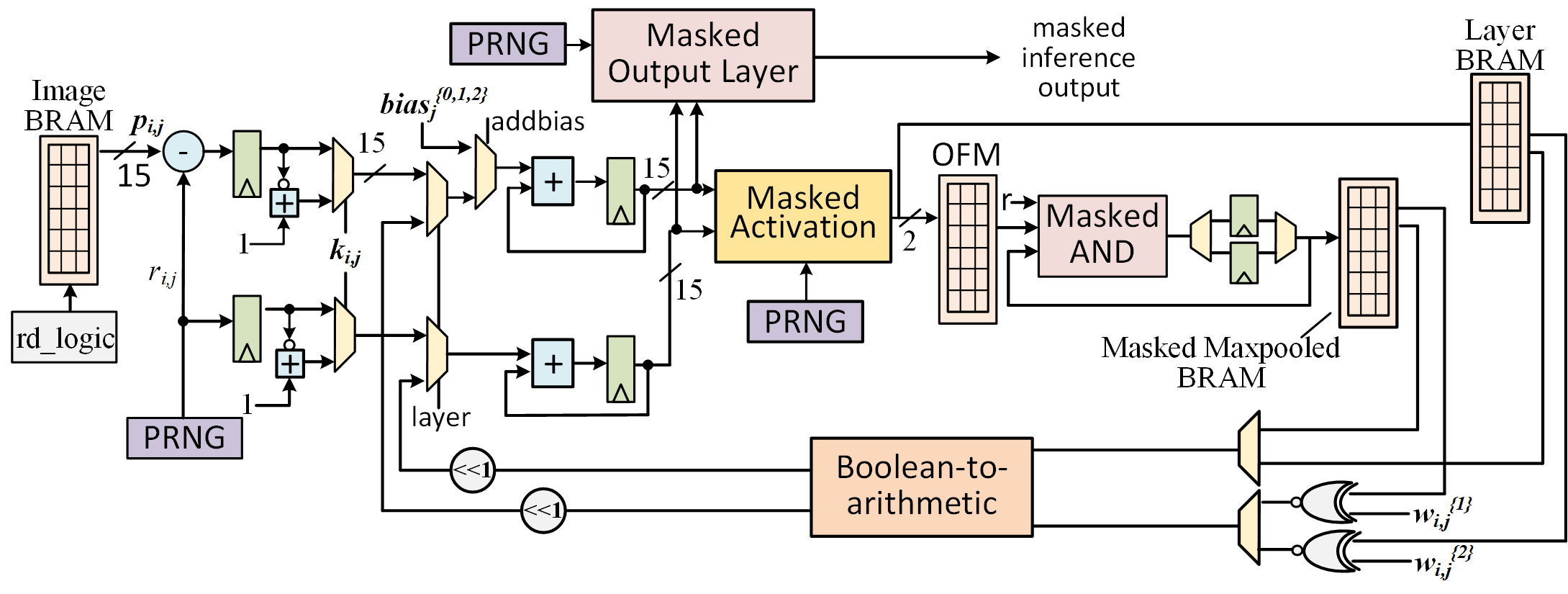 Convolutions use arithmetic masking

MaxPool is essentially an OR in BNN—DOM AND
22
[Speaker Notes: Power numbers…..]
Design
Preliminaries
Introduction
Conclusion
Results
ModuloNet—SCA Results
Each masked gadget individually validated using TVLA

Unmasked design leaks within 10k traces

The masked design does not leak with 2M traces
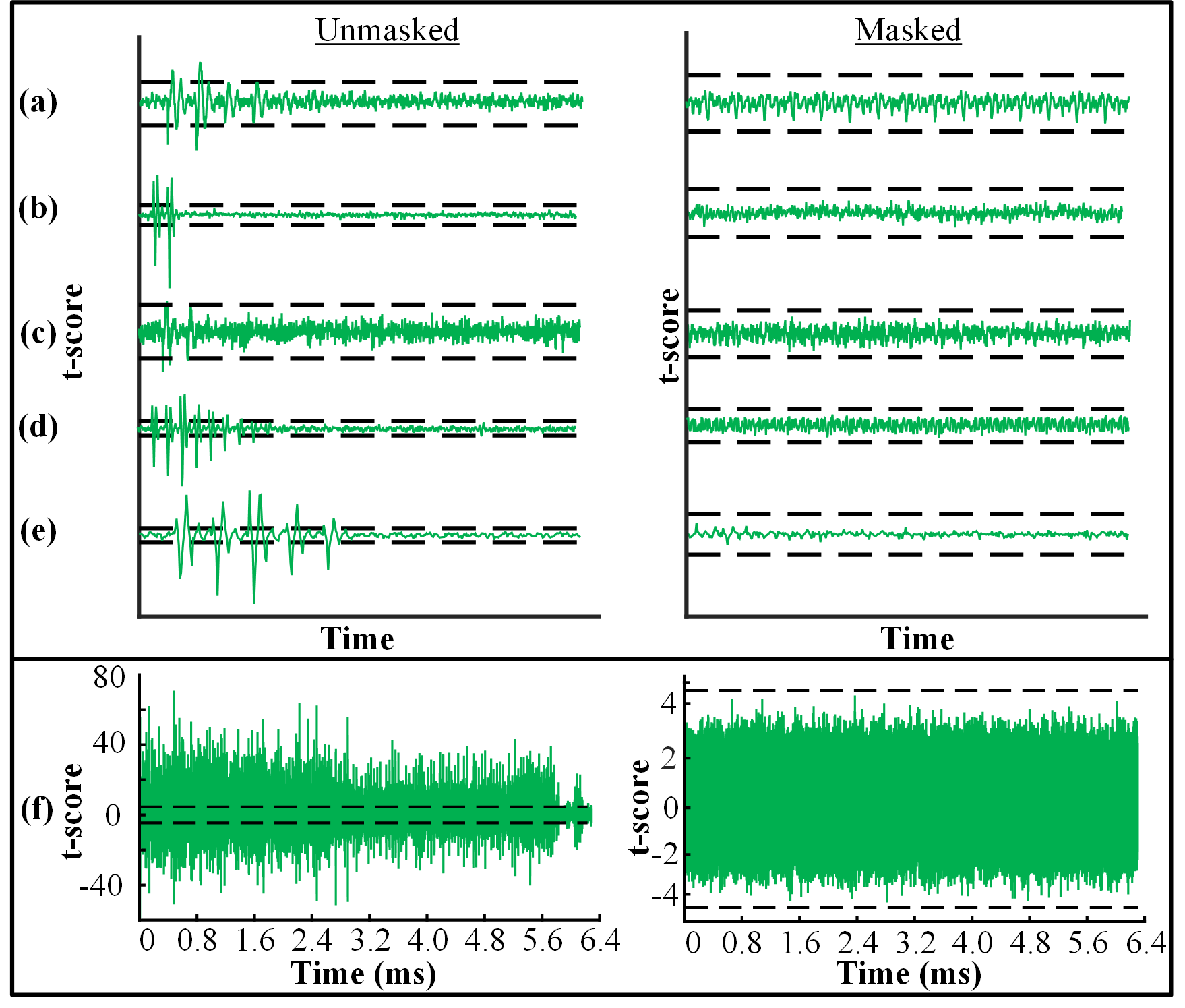 23
[Speaker Notes: activation fn
b2a
a2b
masked comp
masked mux]
Design
Preliminaries
Introduction
Conclusion
Results
More in the Paper
The design details of other masked gadgets like masked activation, masked multiplexor, B2A, A2B

Security proofs of the gadgets in the glitch-extended probing model

TVLA evaluations for conv and maxpool layers
24
[Speaker Notes: activation fn
b2a
a2b
masked comp
masked mux]
Design
Preliminaries
Introduction
Conclusion
Results
Conclusions
ML provides a new avenue for side-channel research

Defenses relatively less explored compared to attacks

Security overheads can be reduced by employing transforms to ML algorithms

Extensive research needed to explore such solutions for other ML topologies
25
[Speaker Notes: activation fn
b2a
a2b
masked comp
masked mux]
Questions?
26
Backup
27
Design
Preliminaries
Introduction
Conclusion
Results
Masked Comparator
.
E = a  b , P = ~(a  b)
Registered outputs of DOM
28